Оборудование и операции по выпуску стали
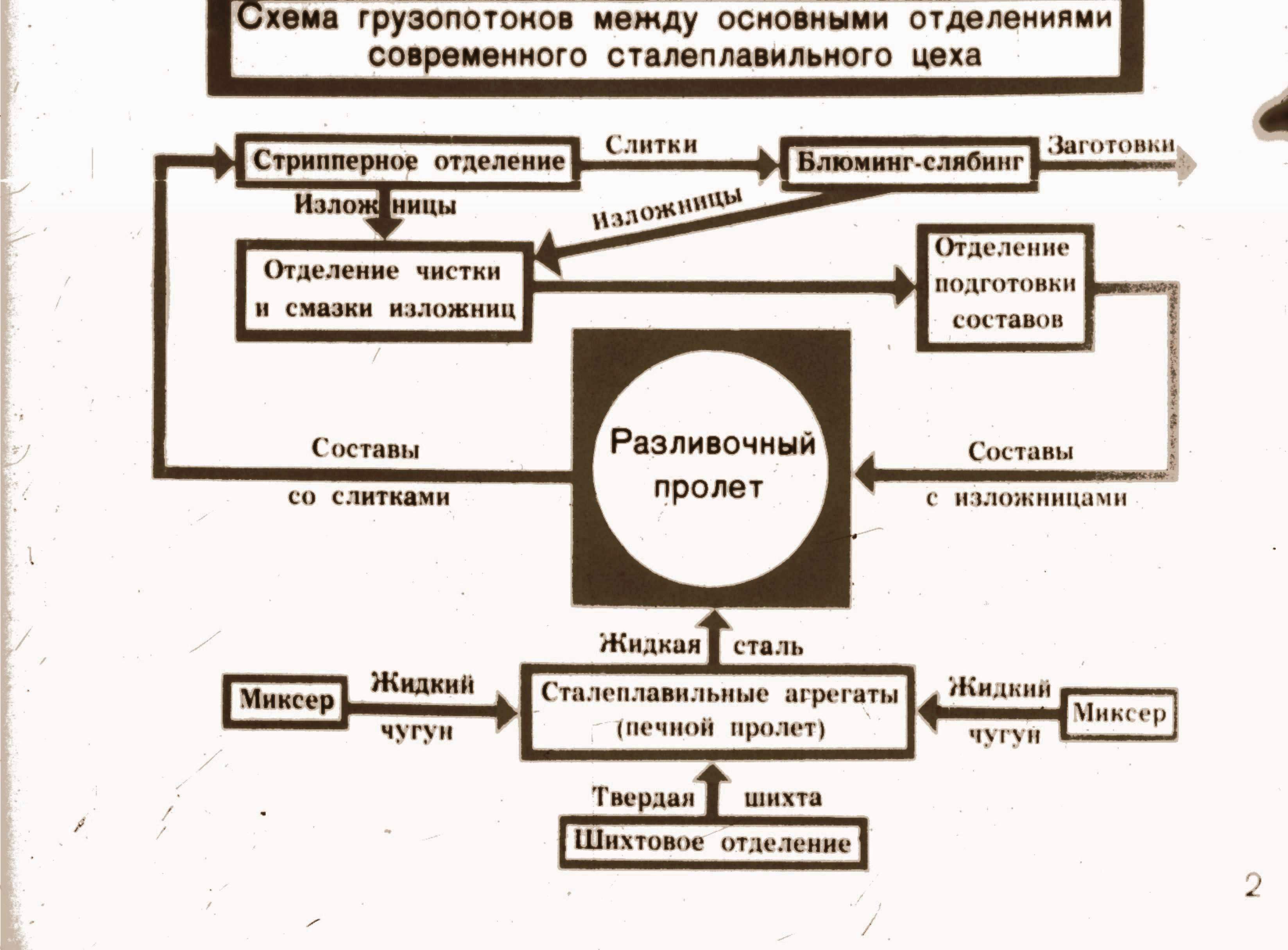 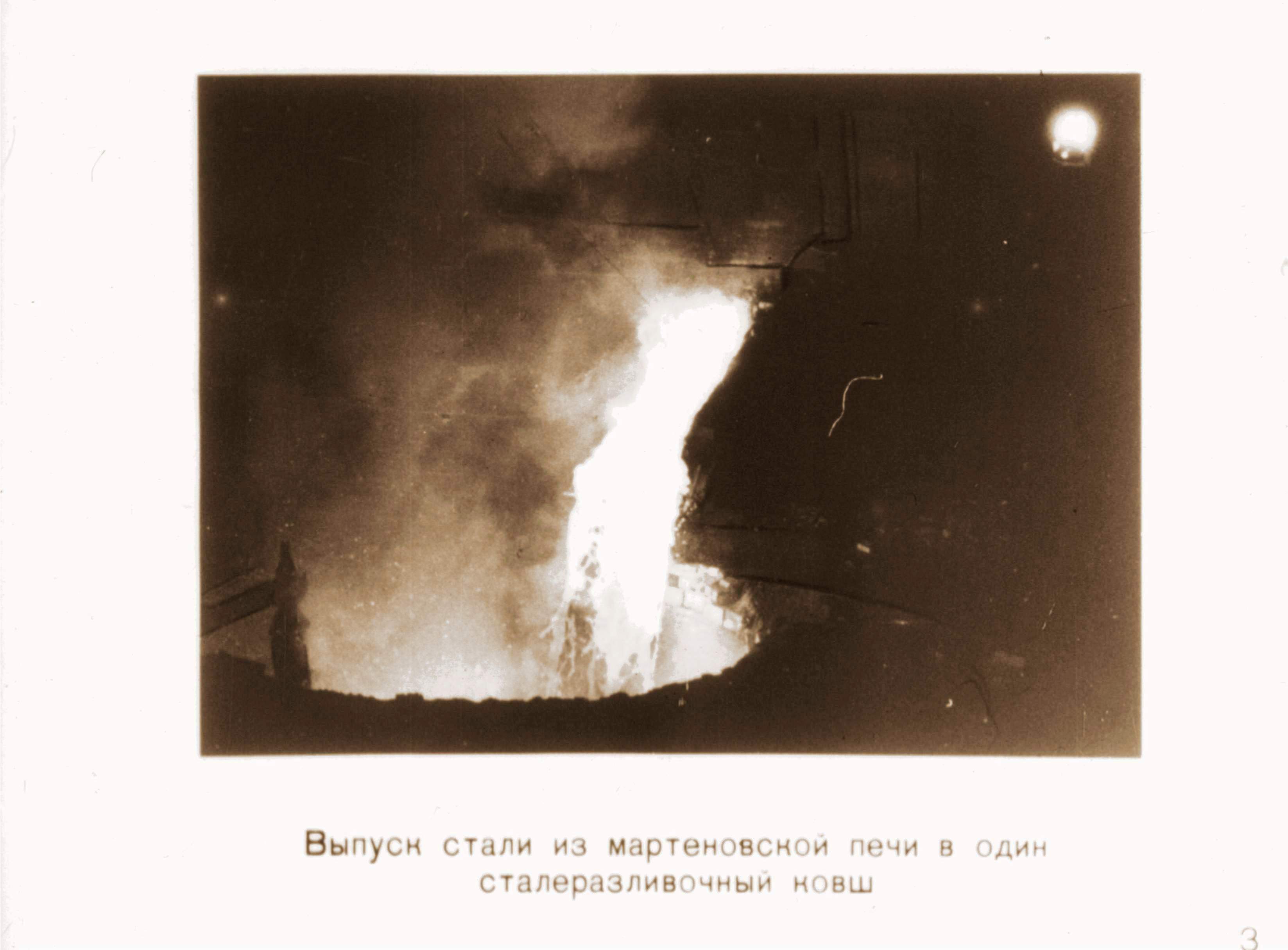 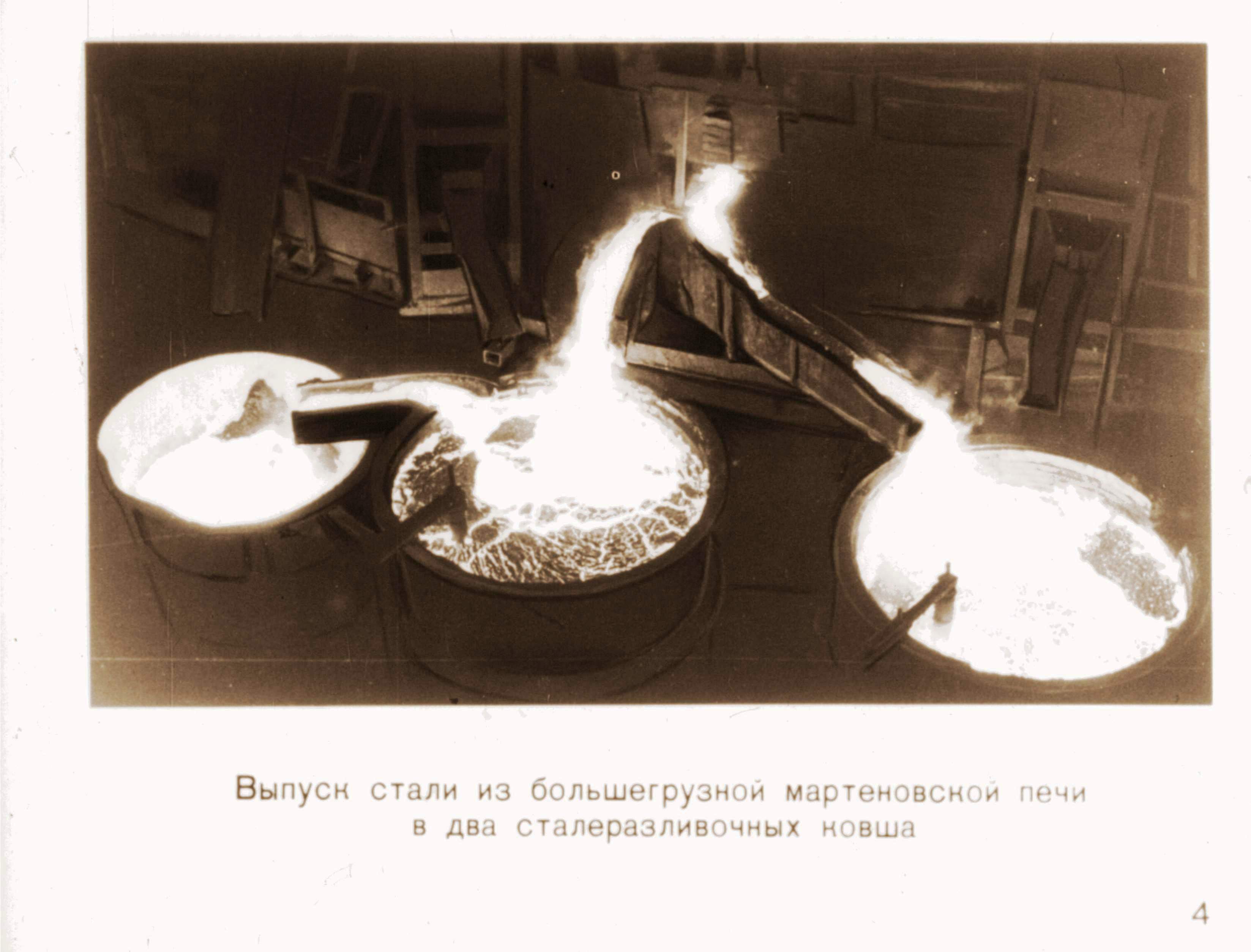 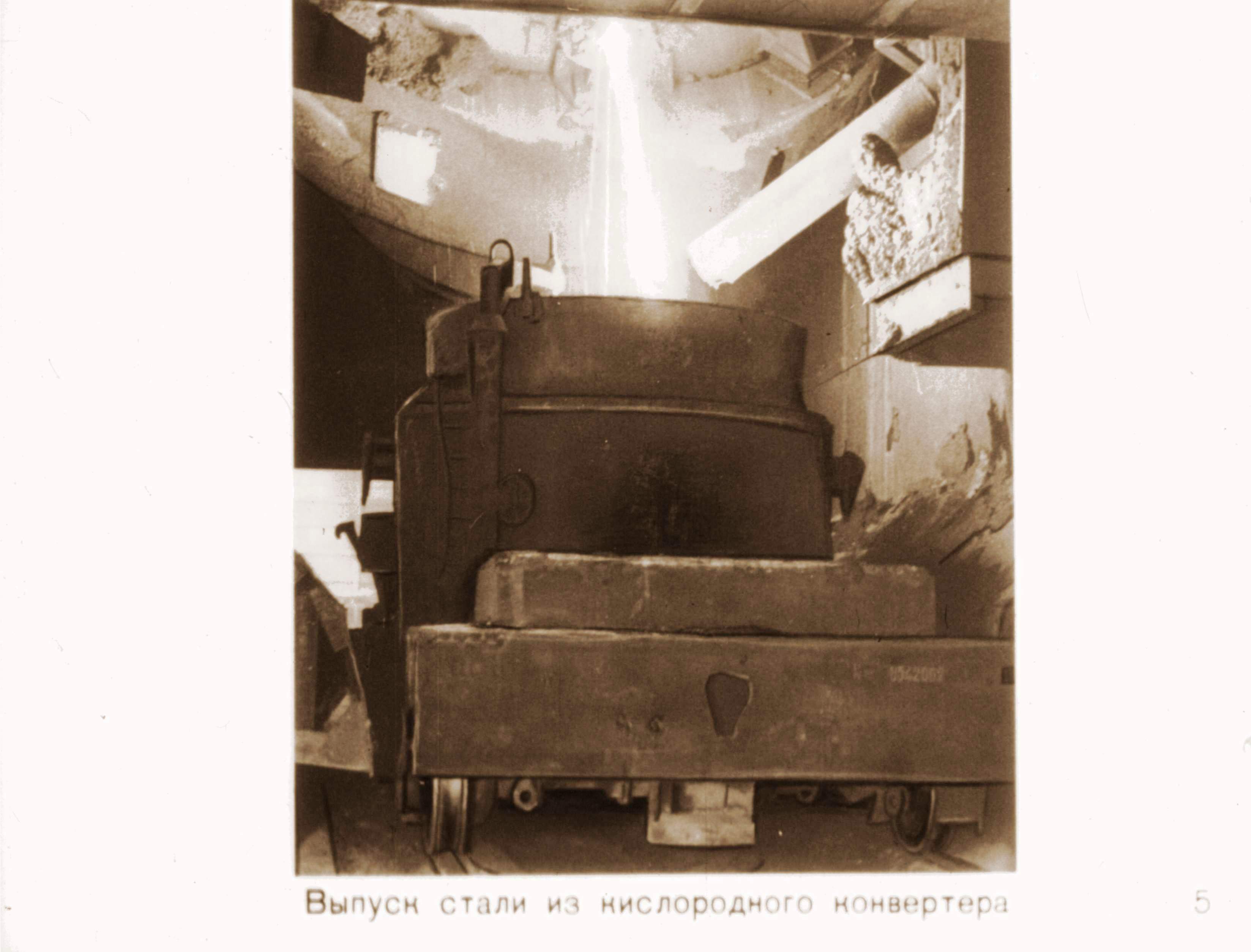 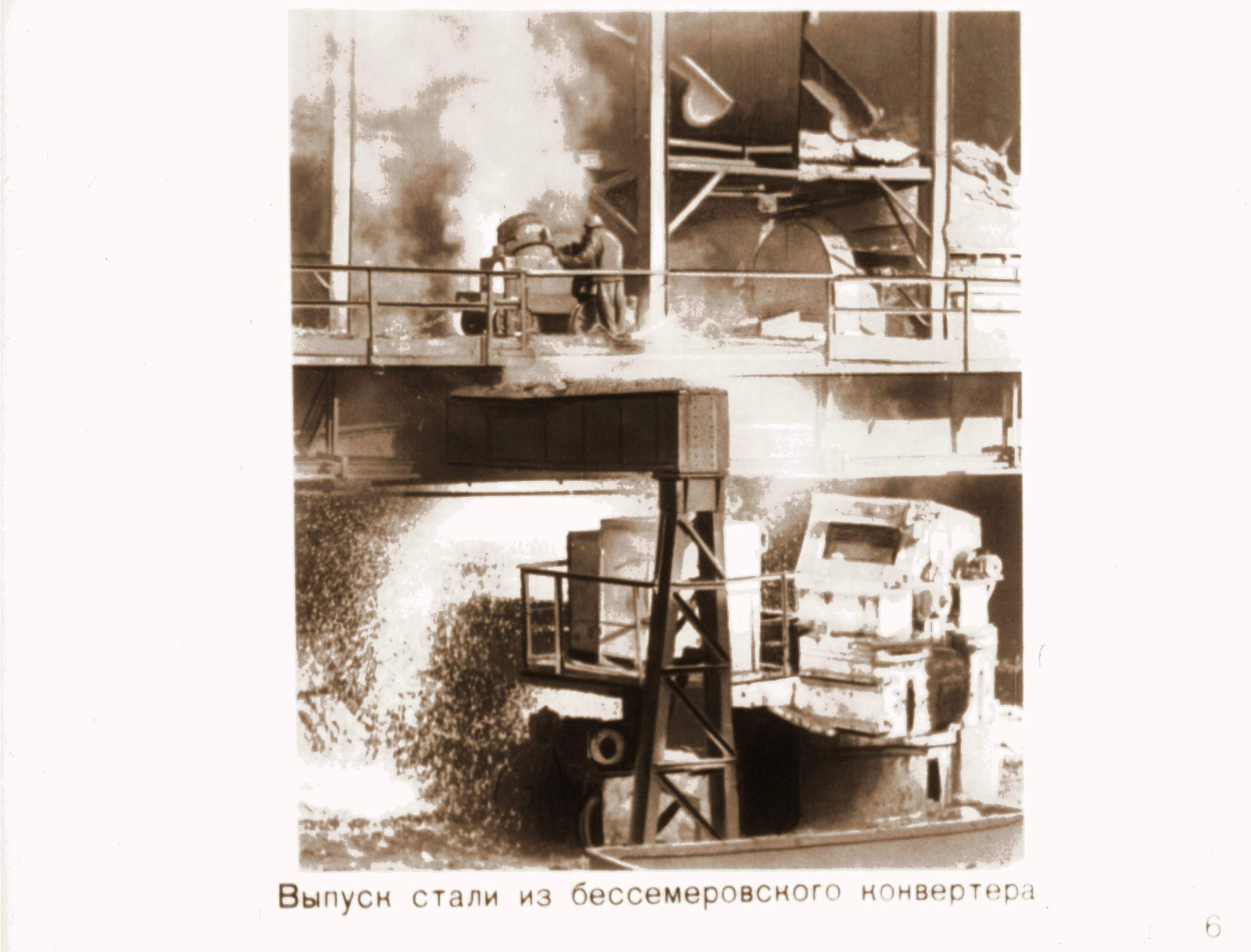 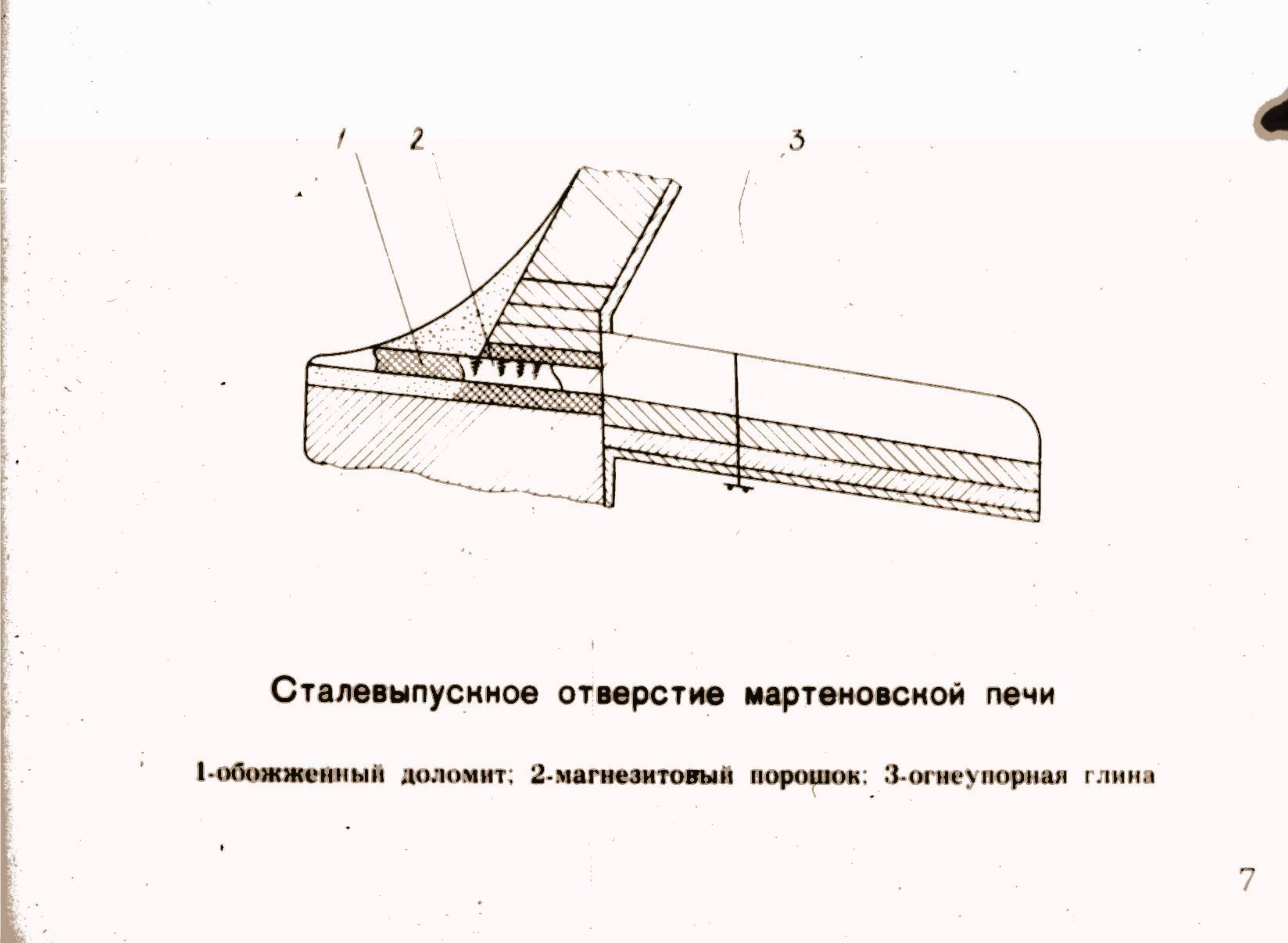 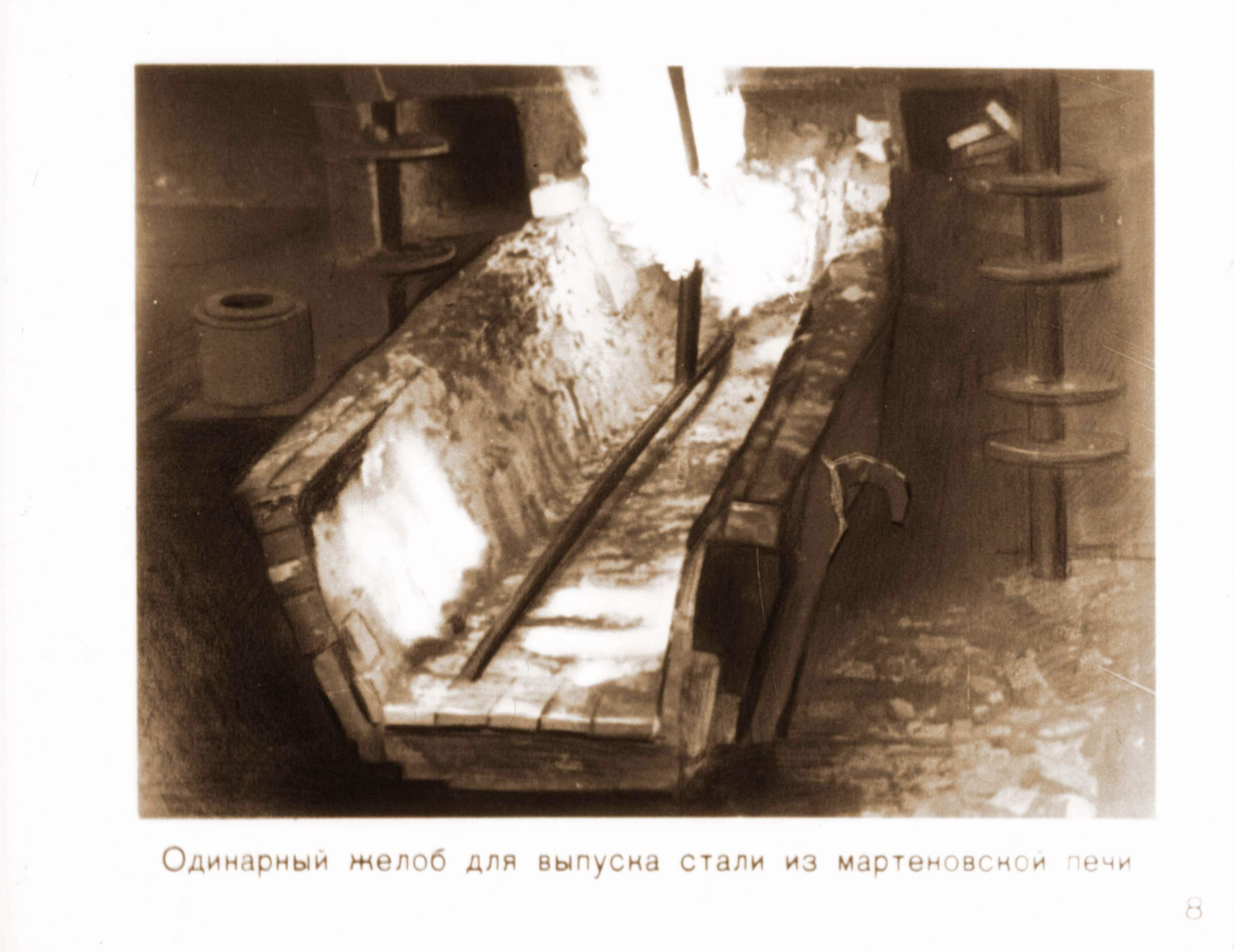 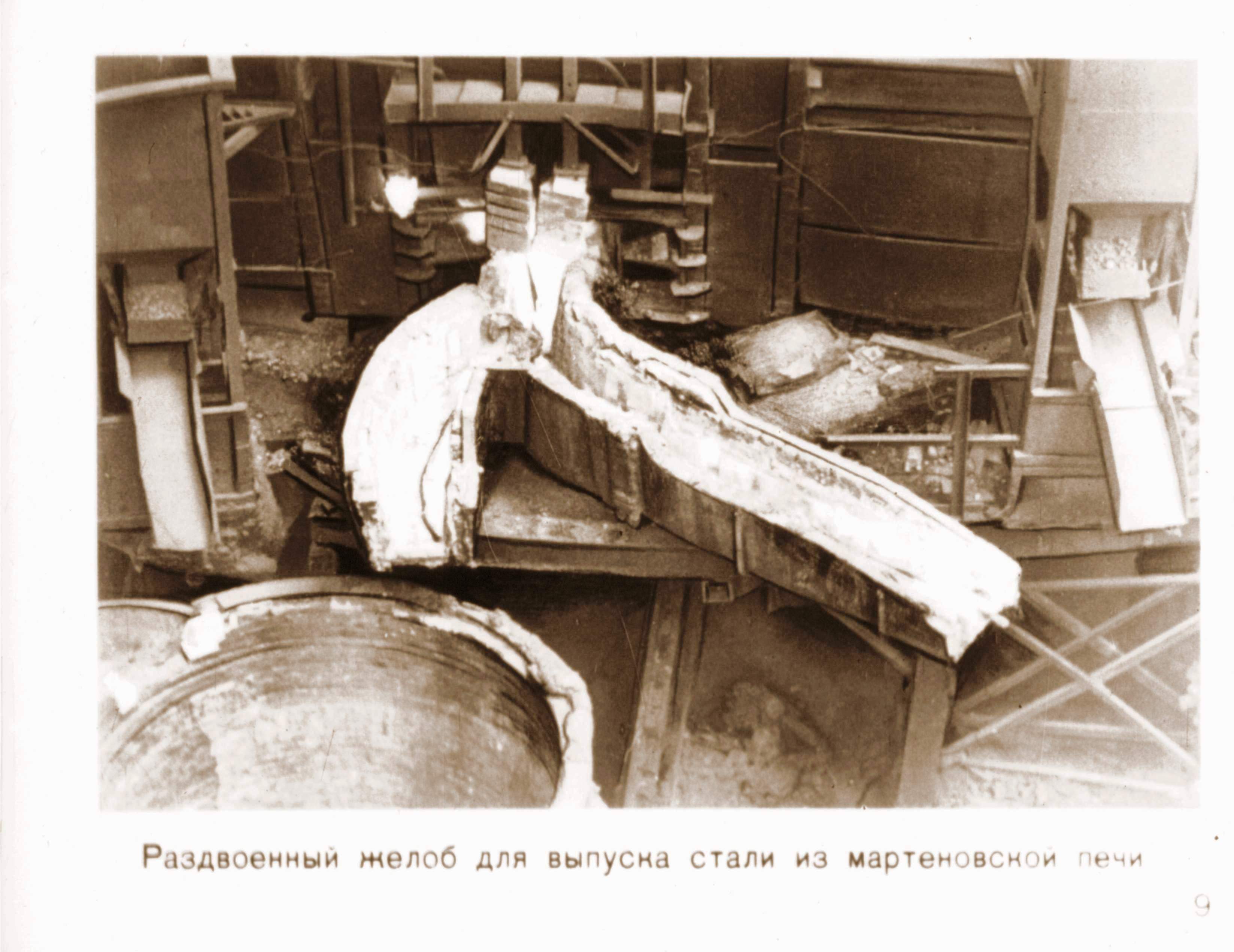 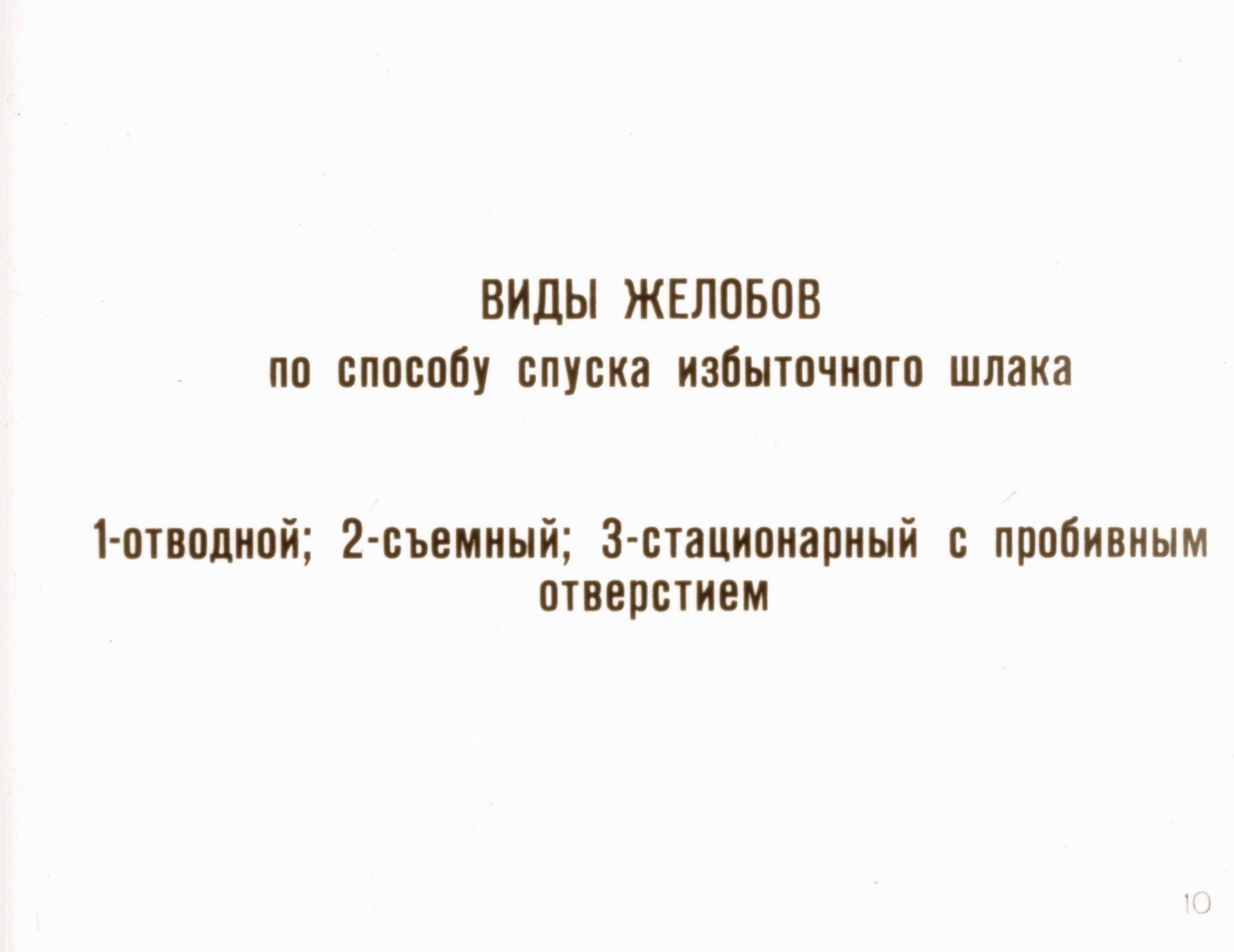 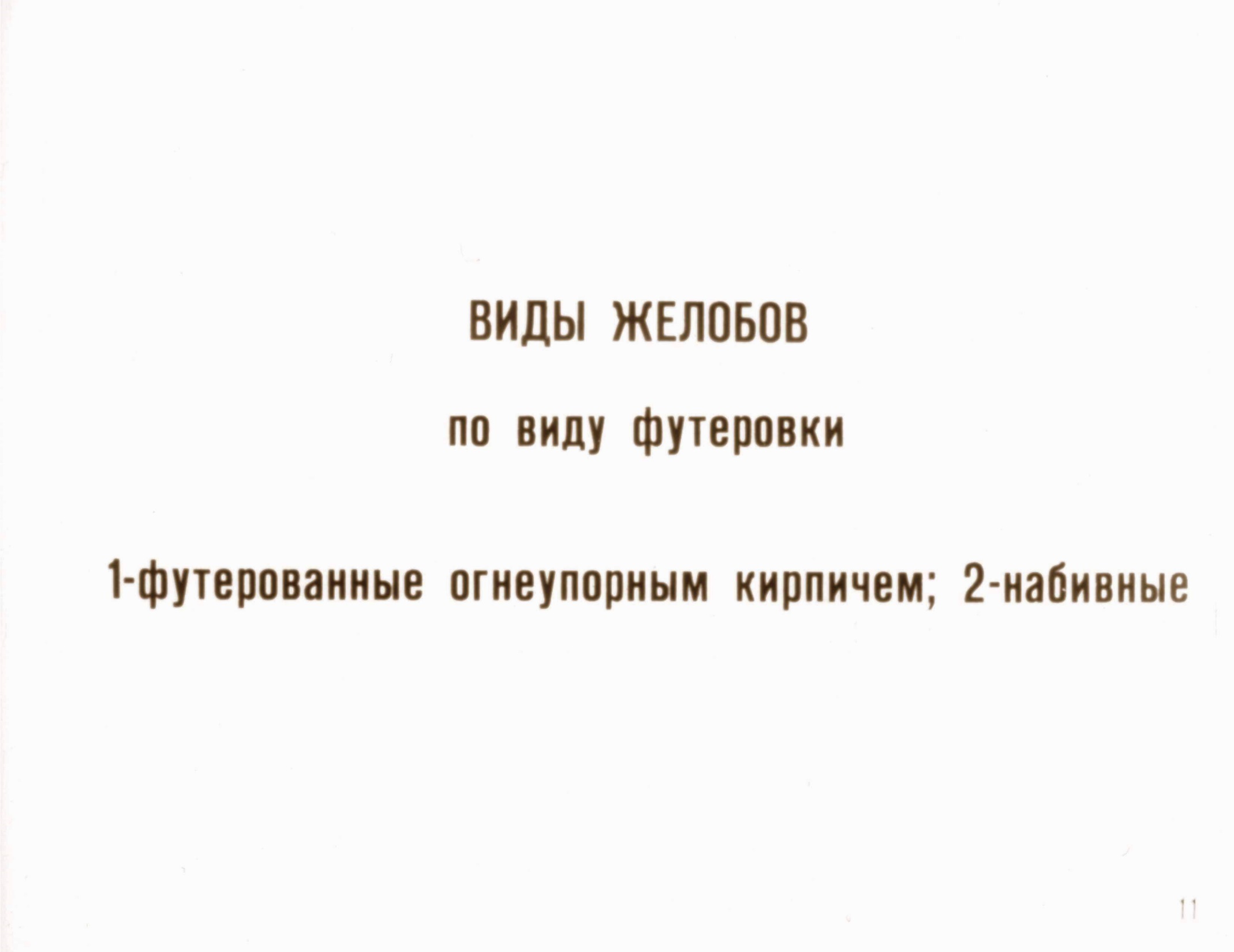 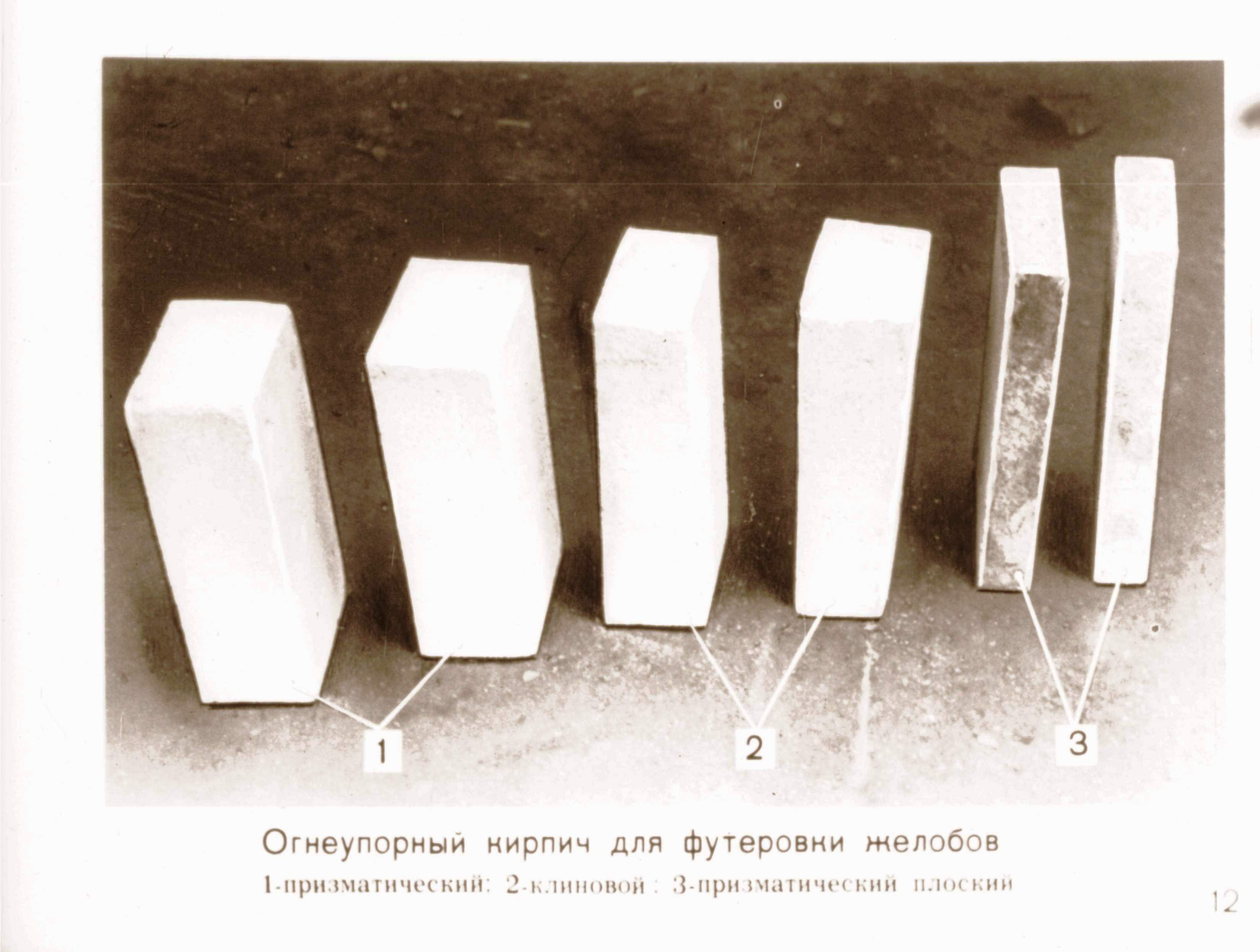 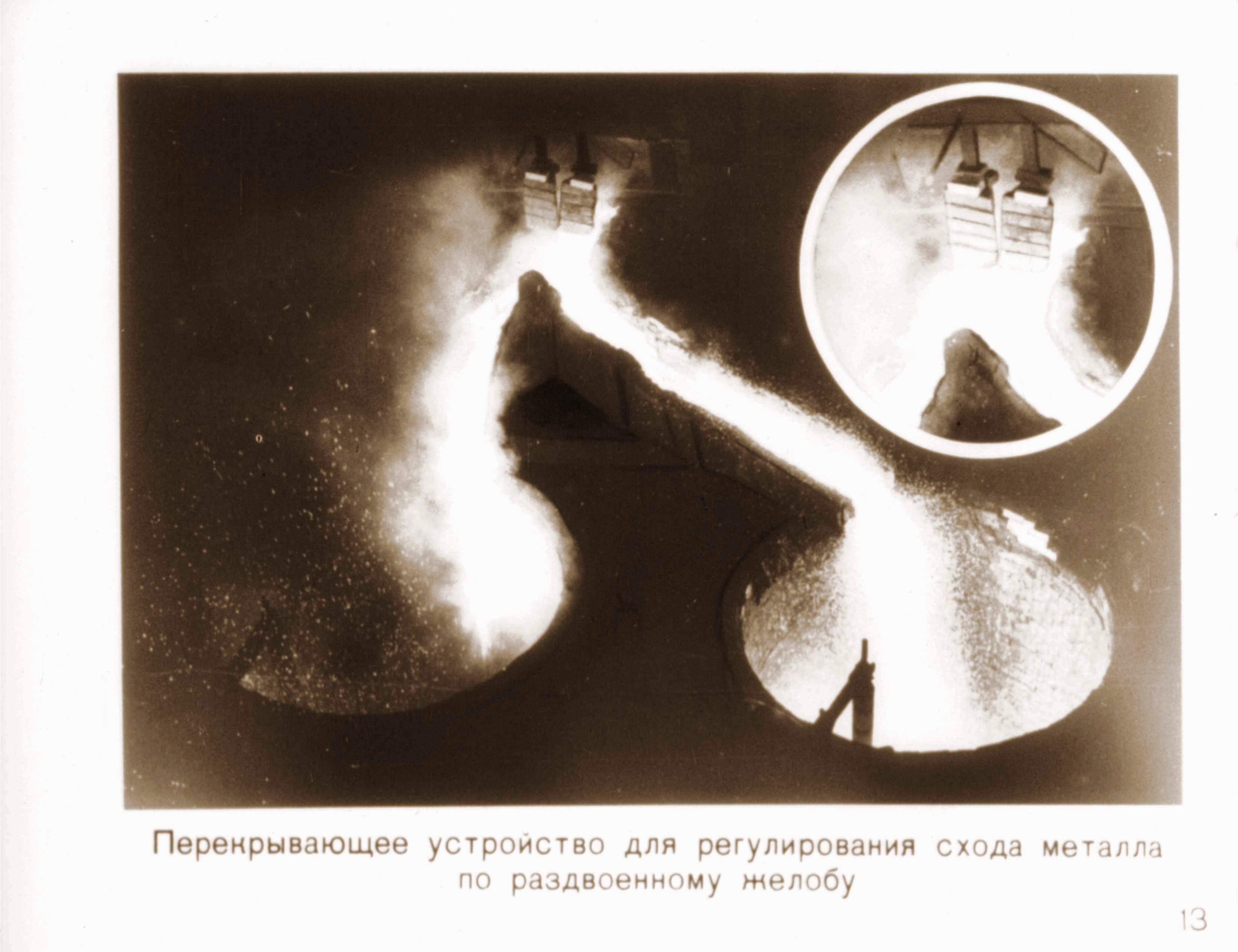 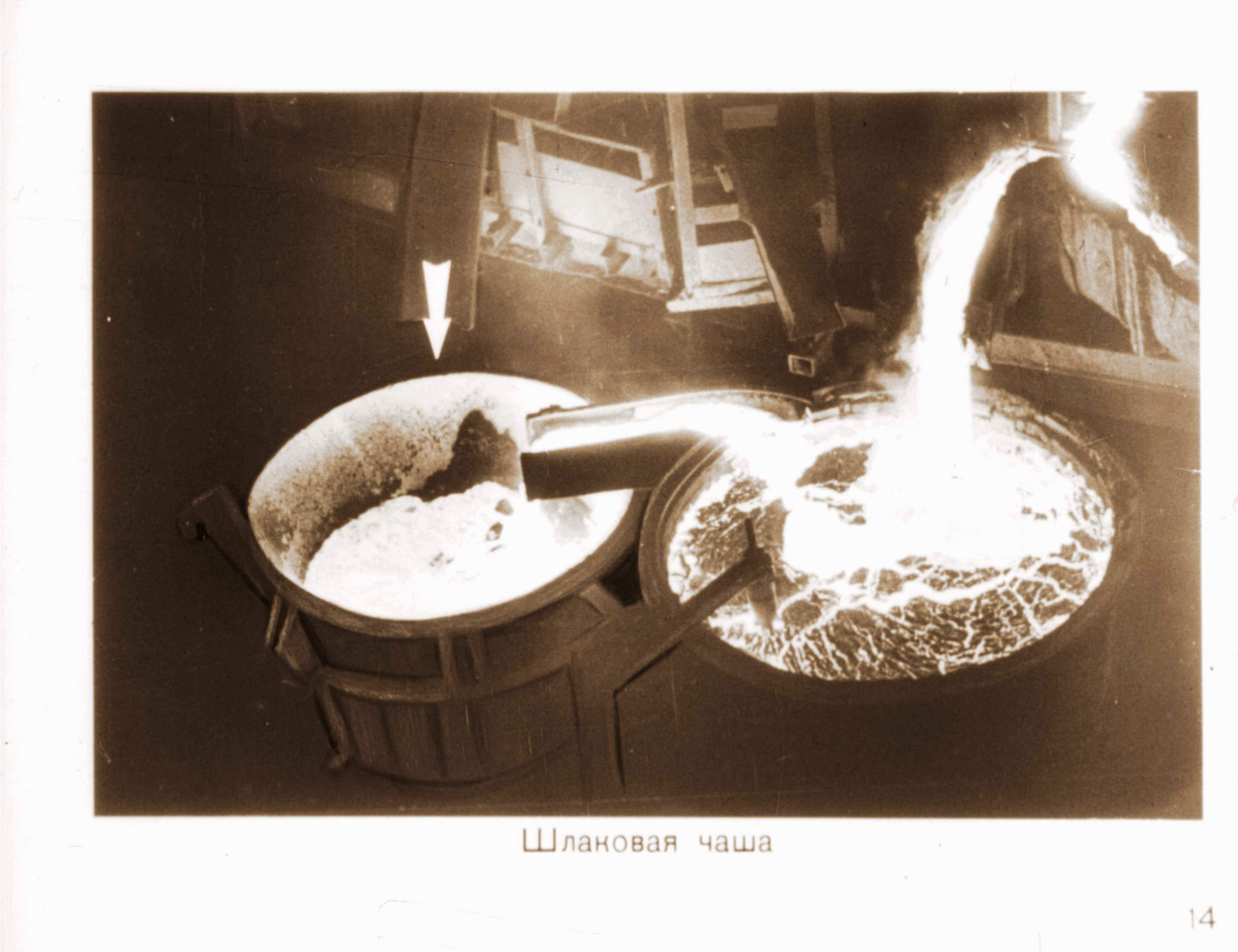 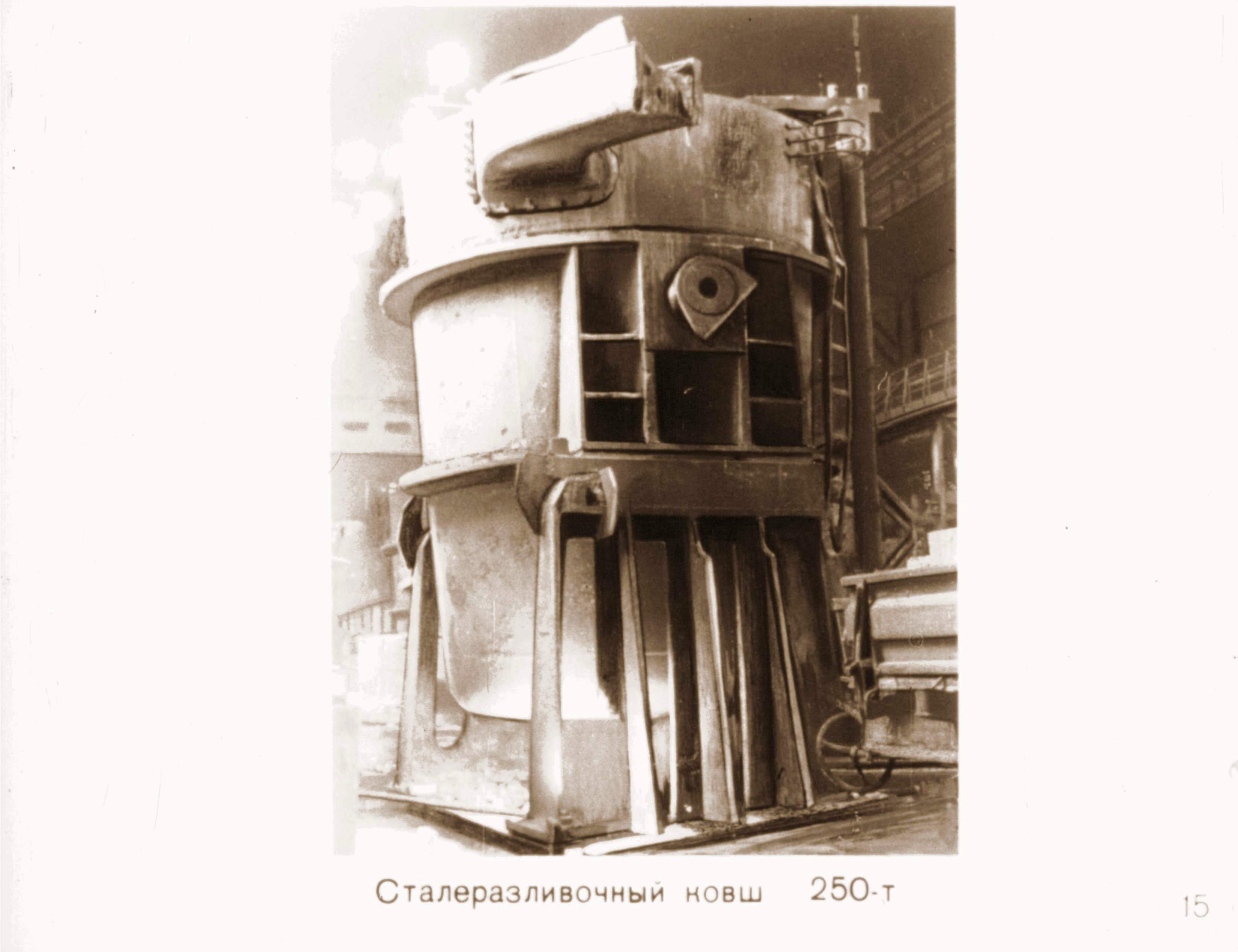 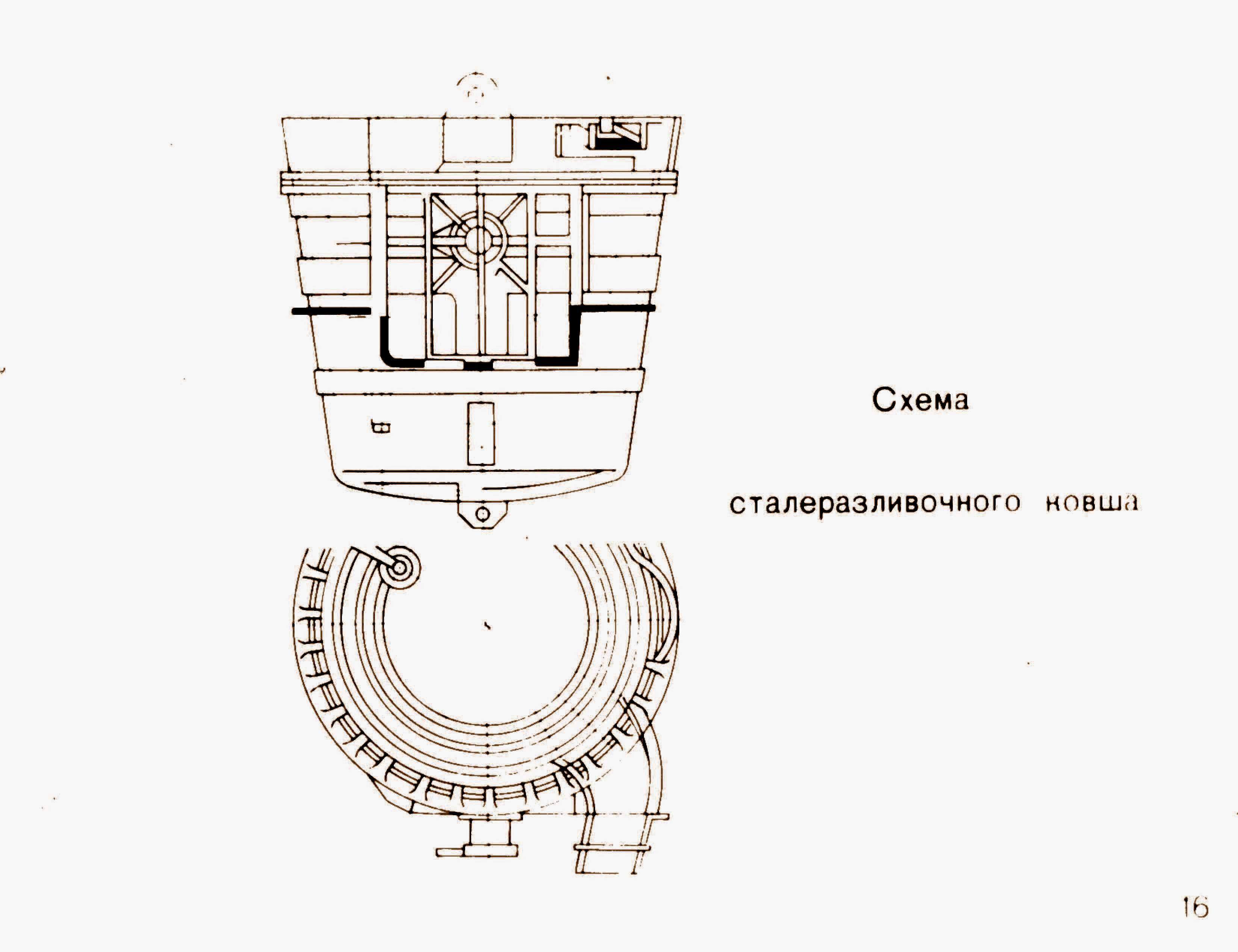 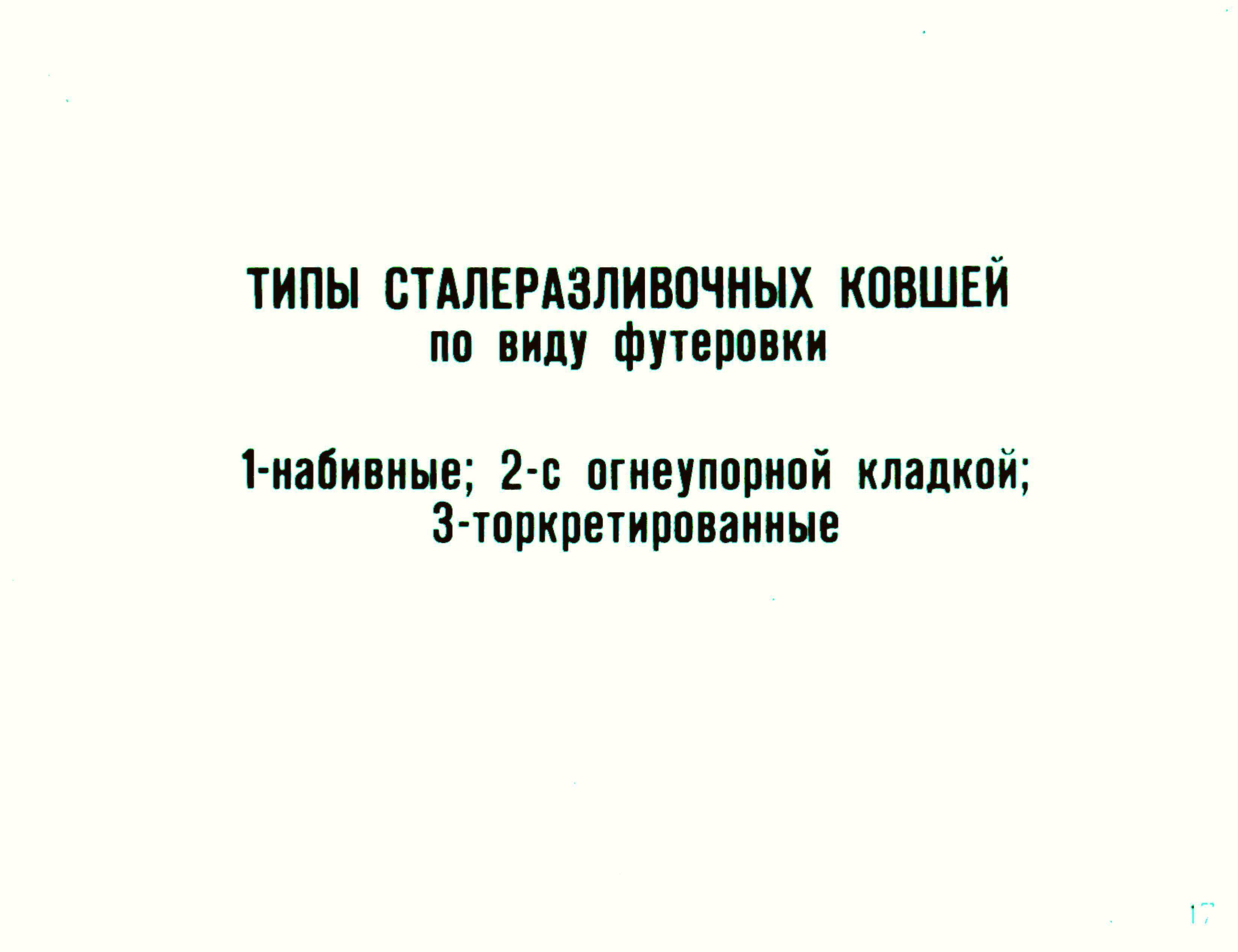 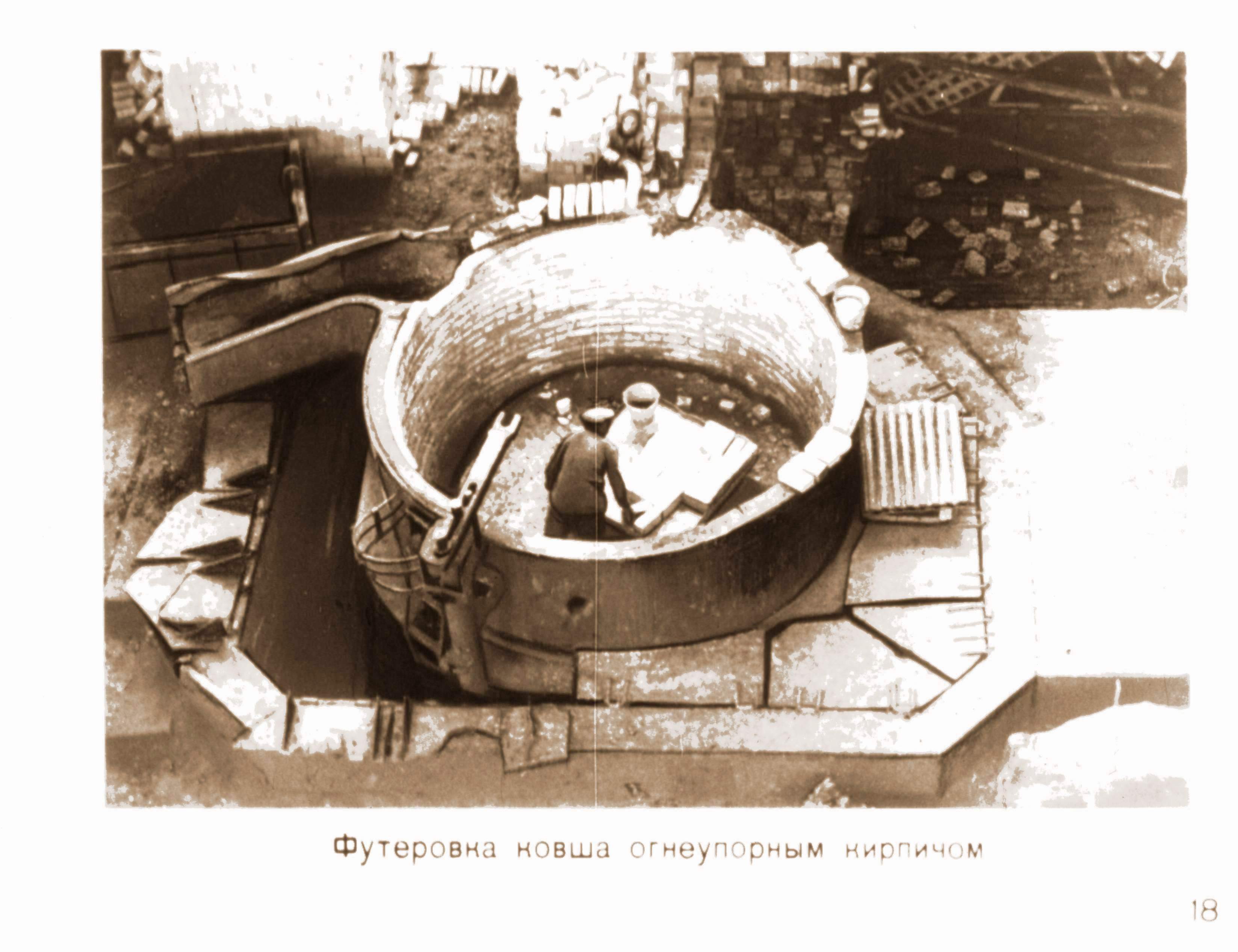 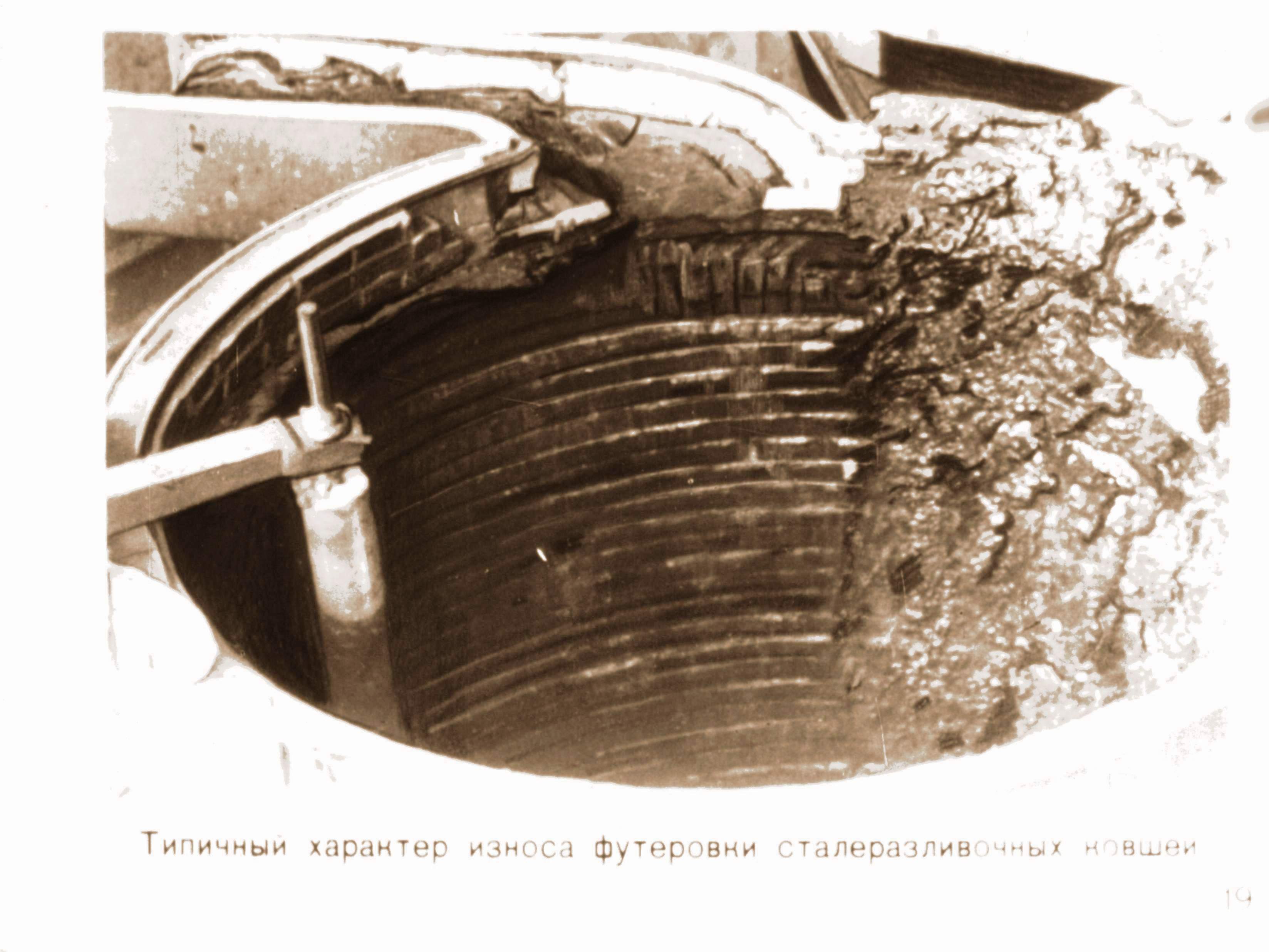 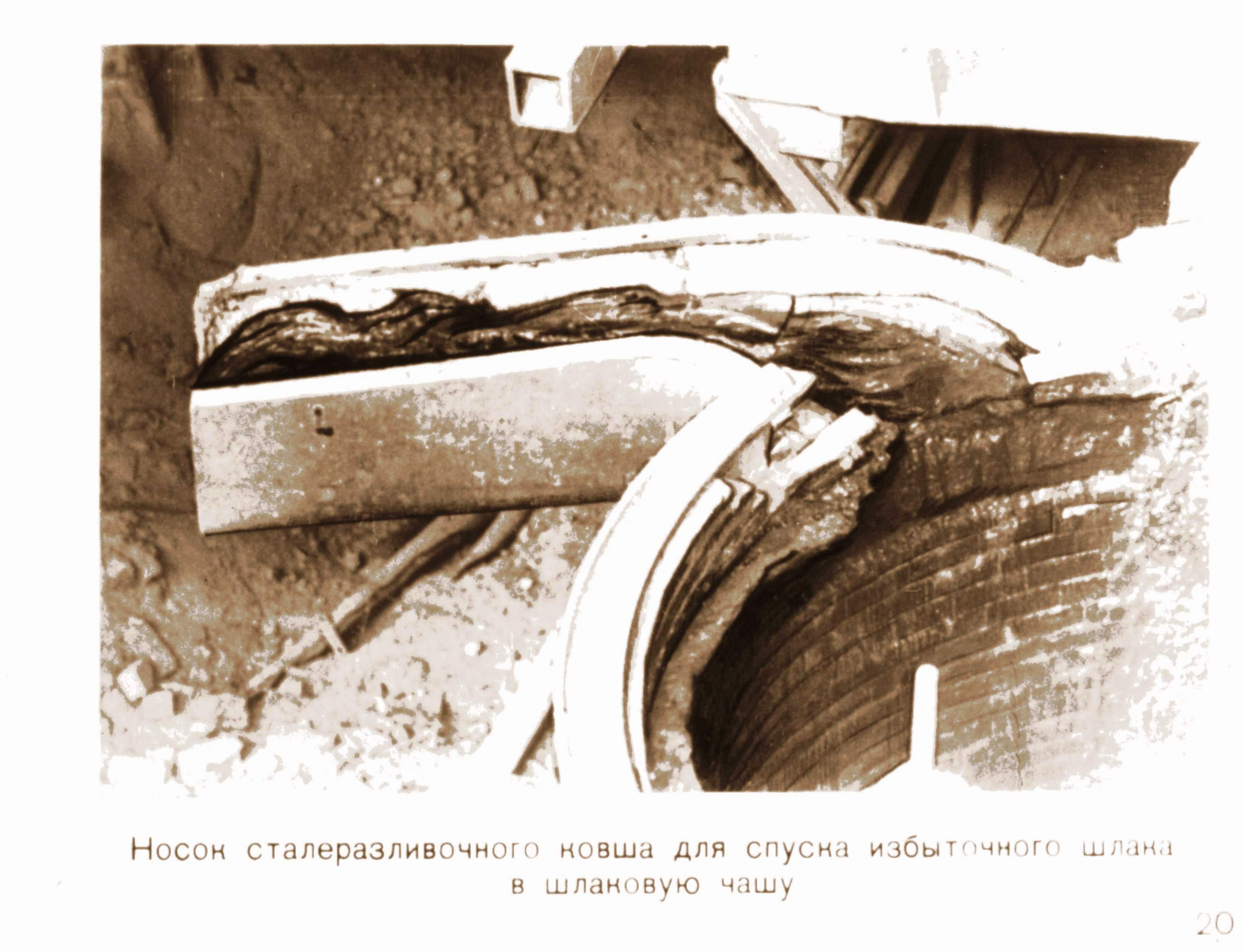 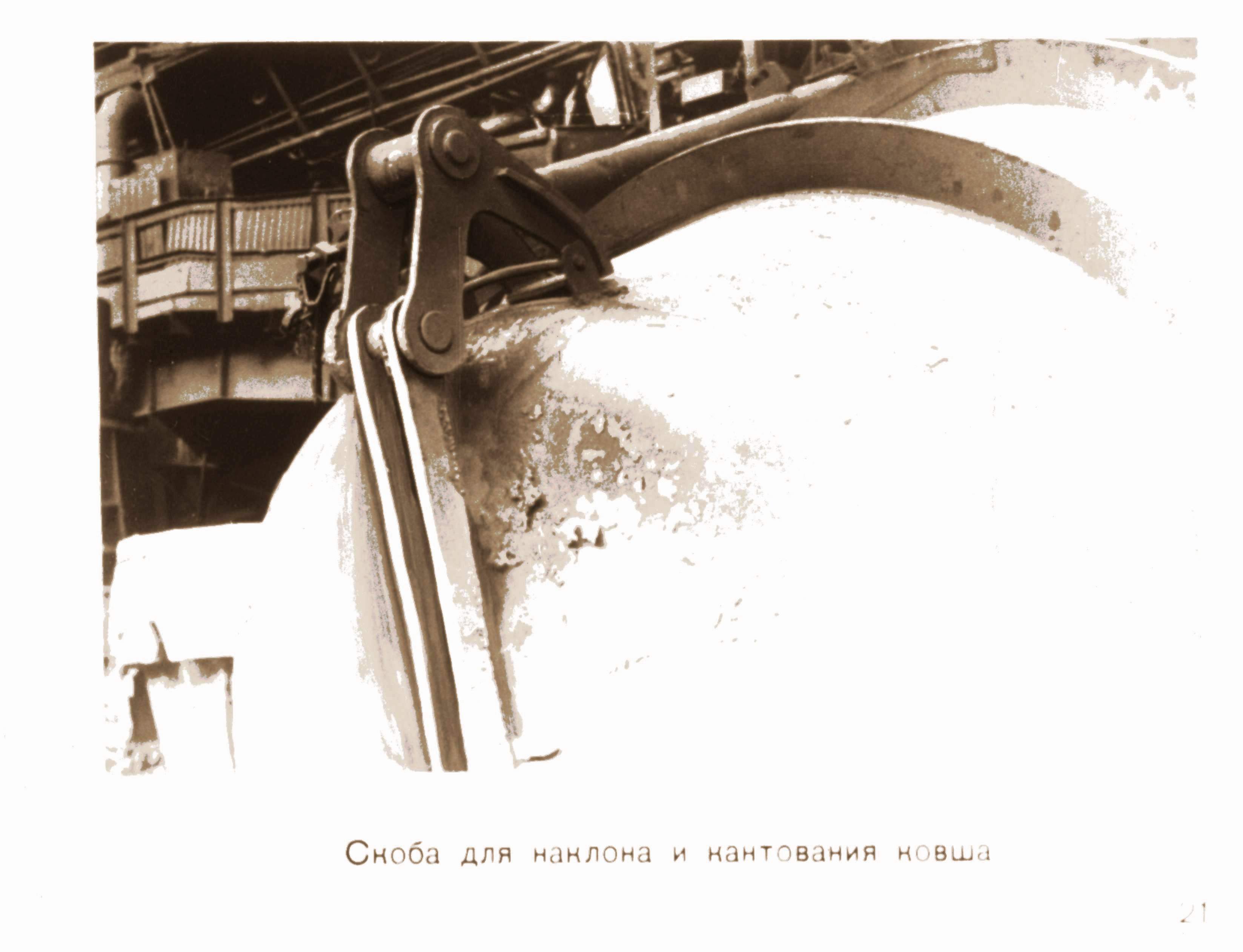 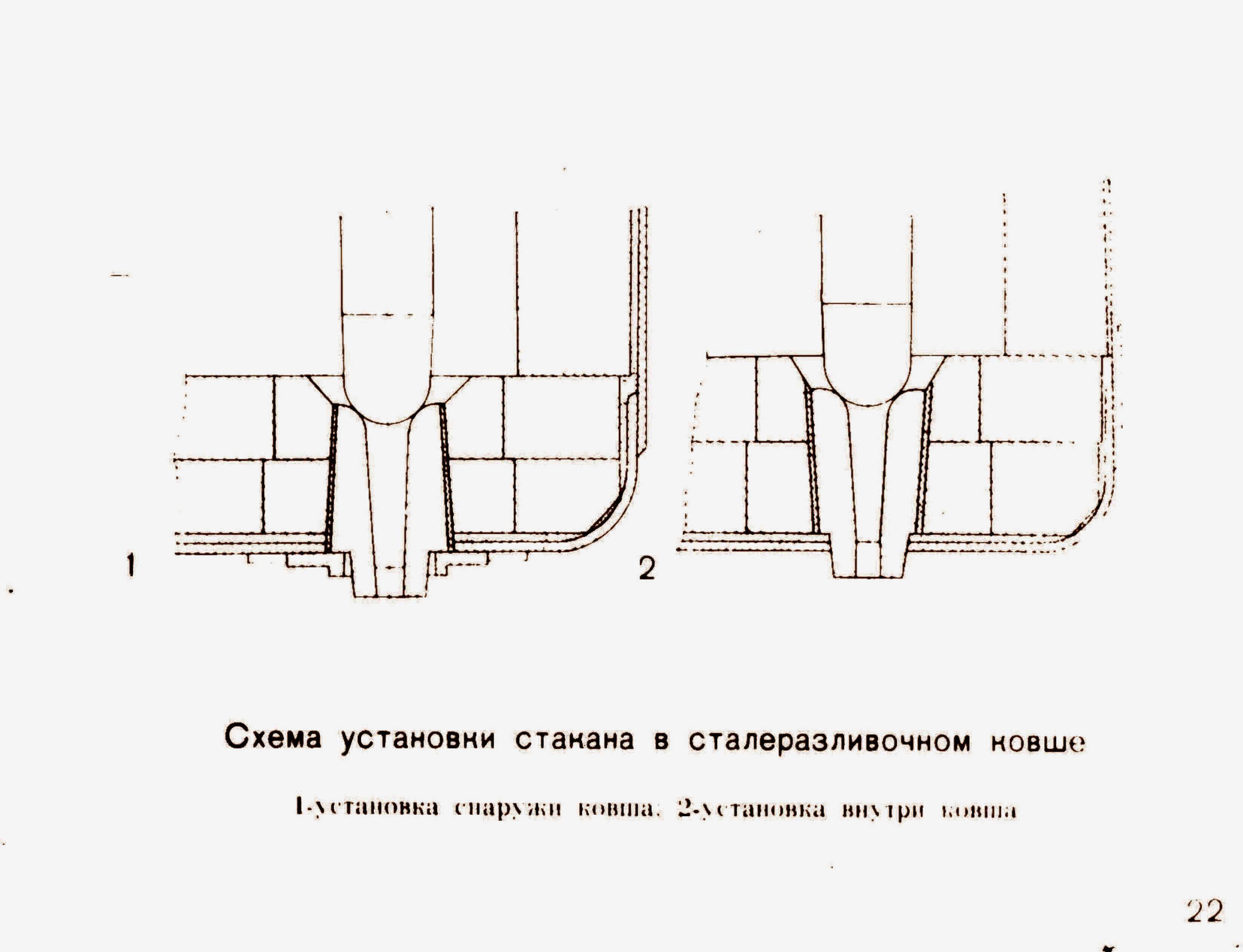 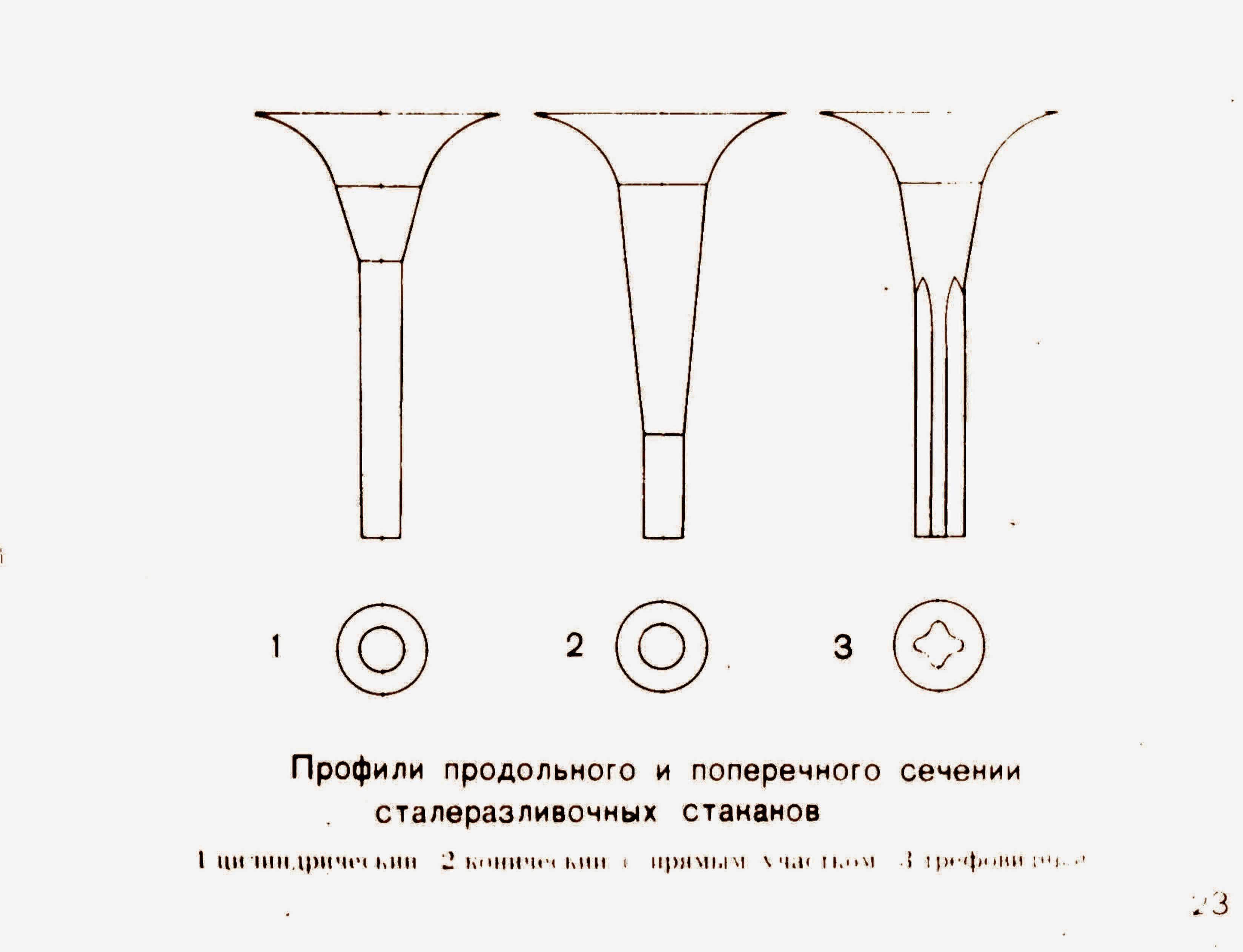 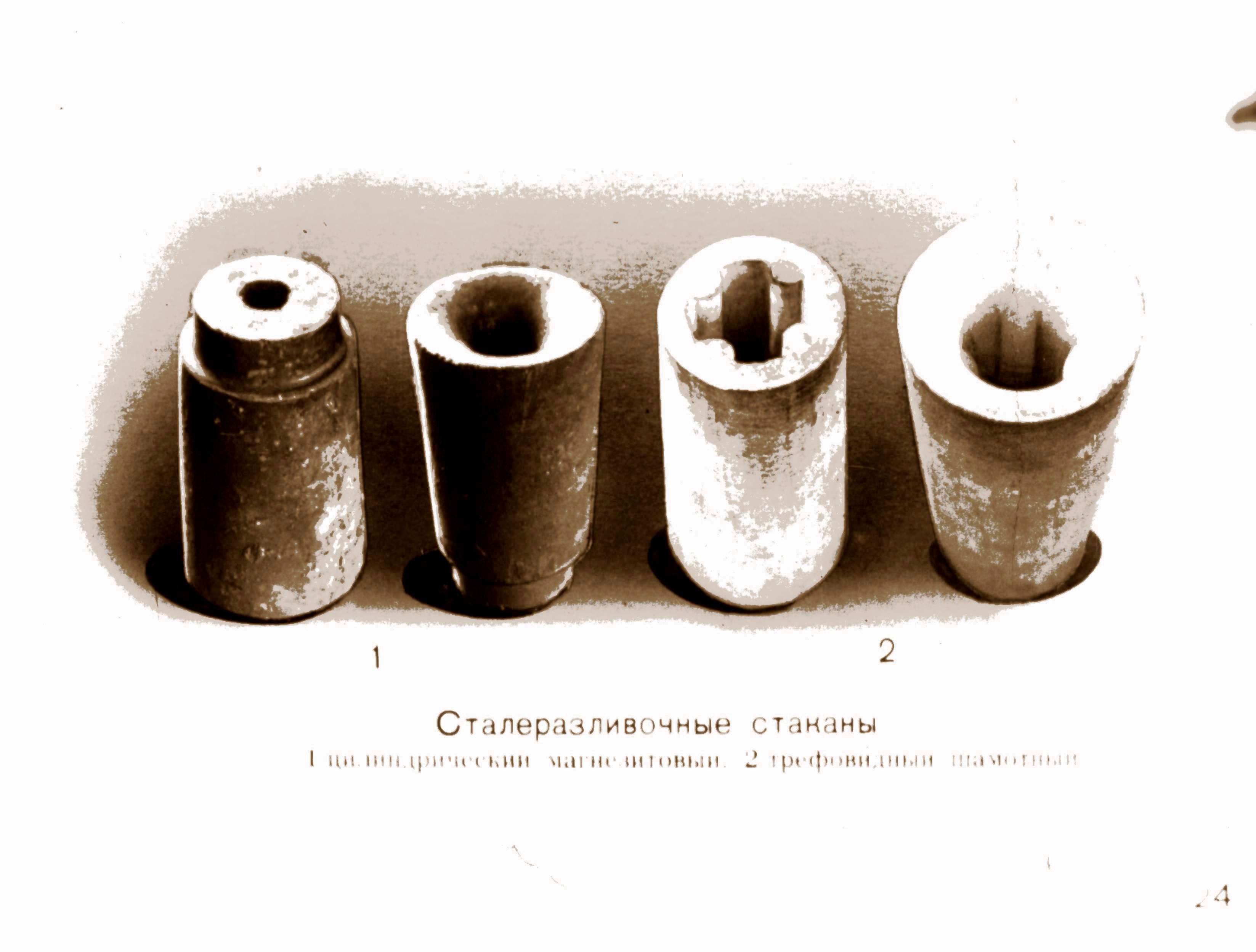 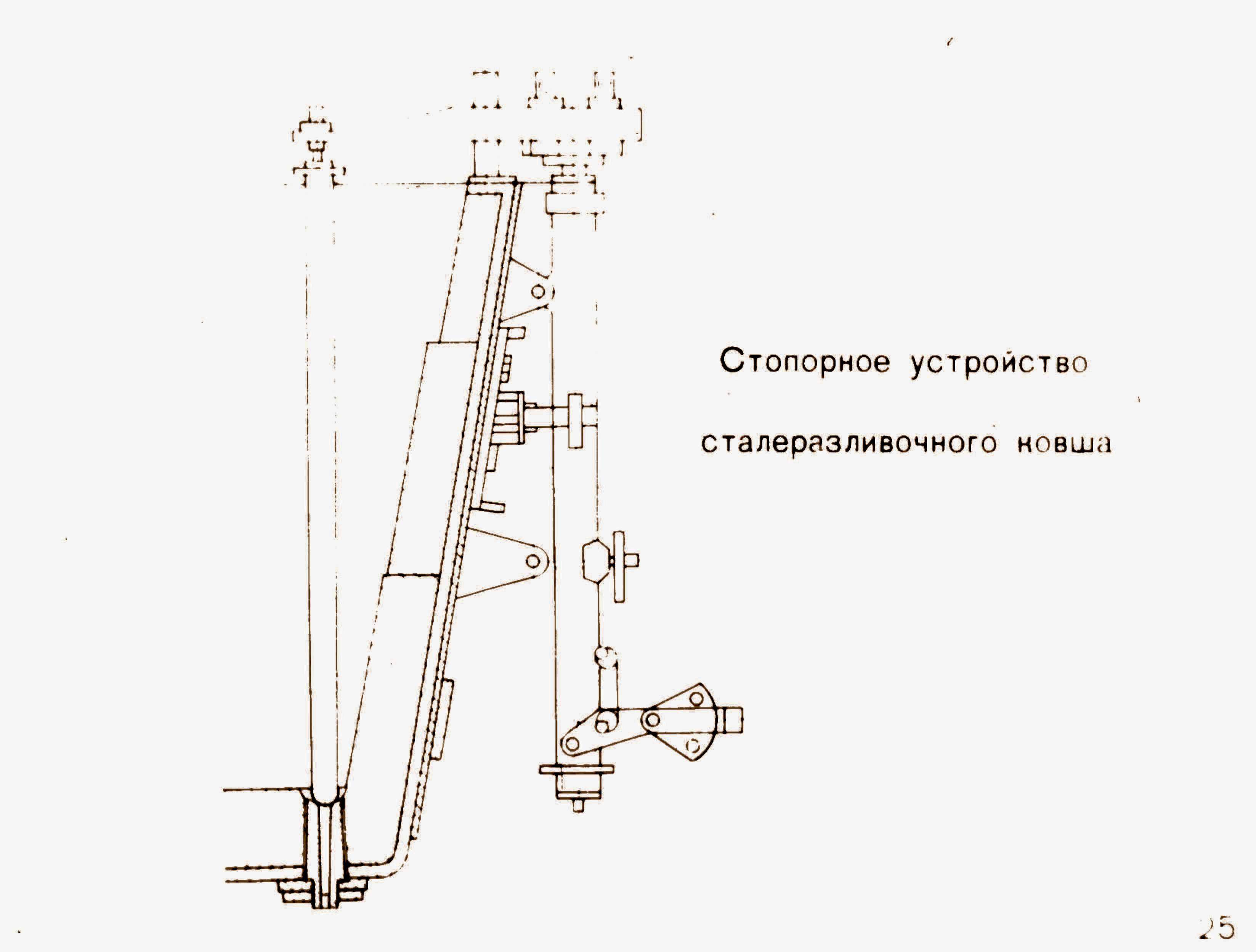 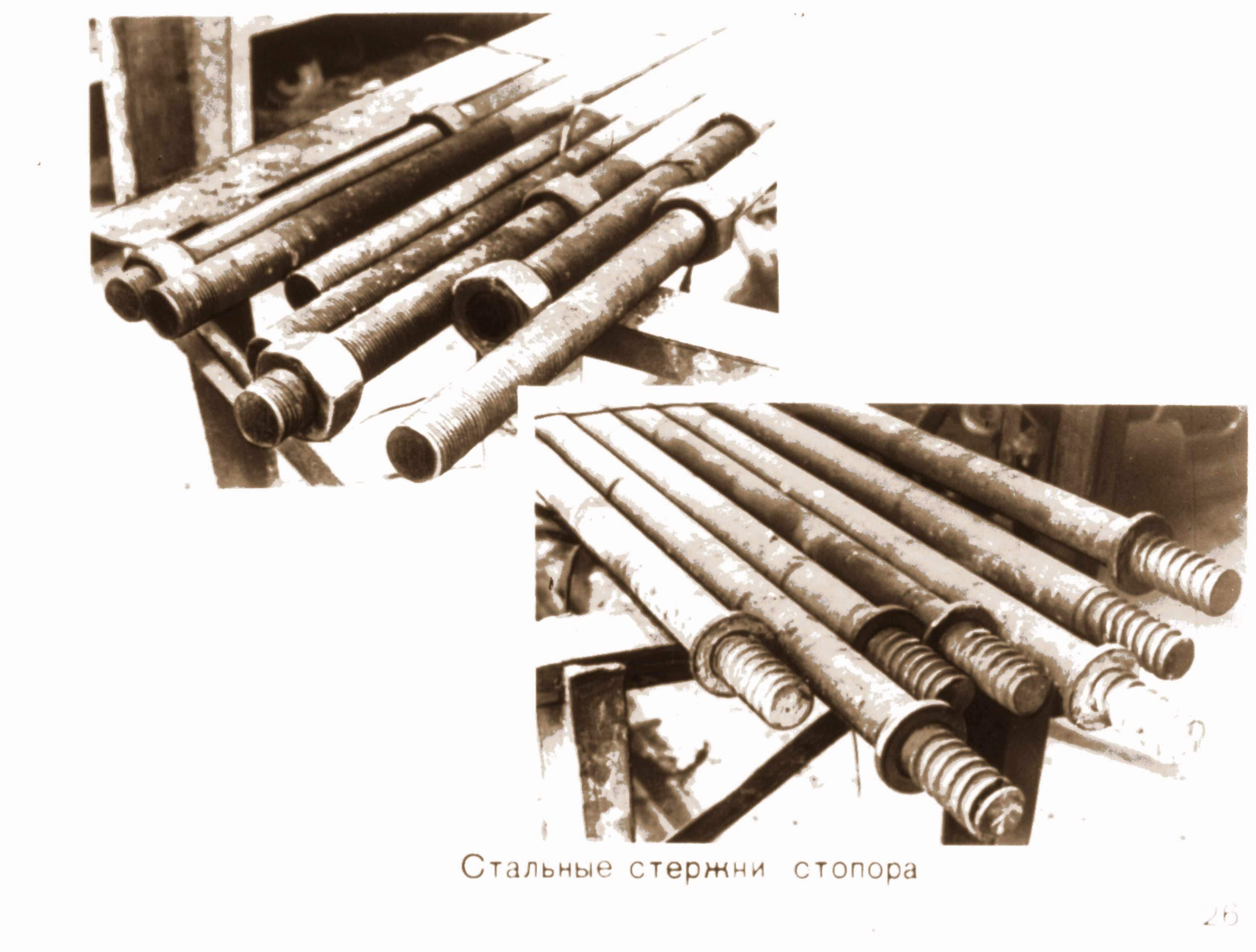 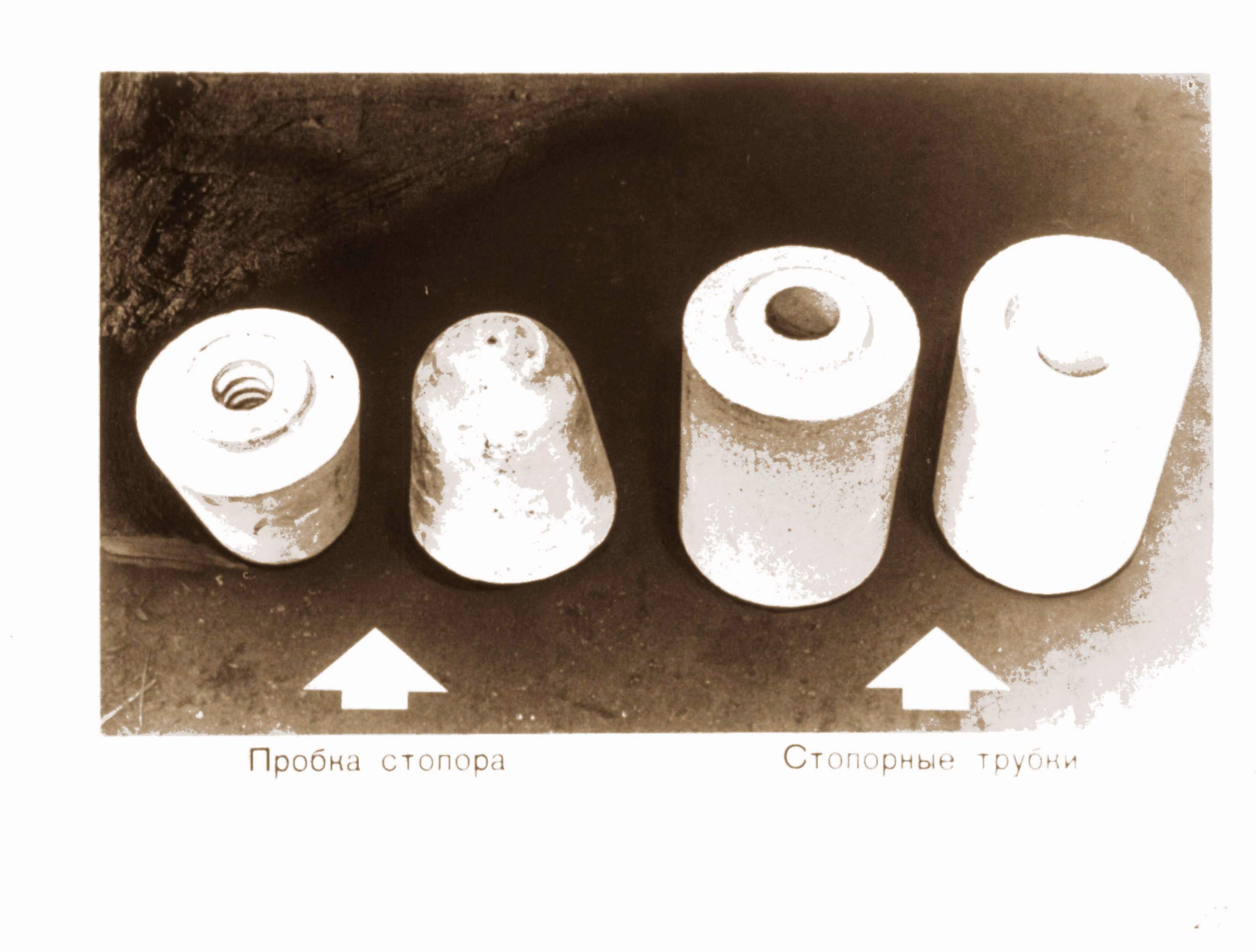 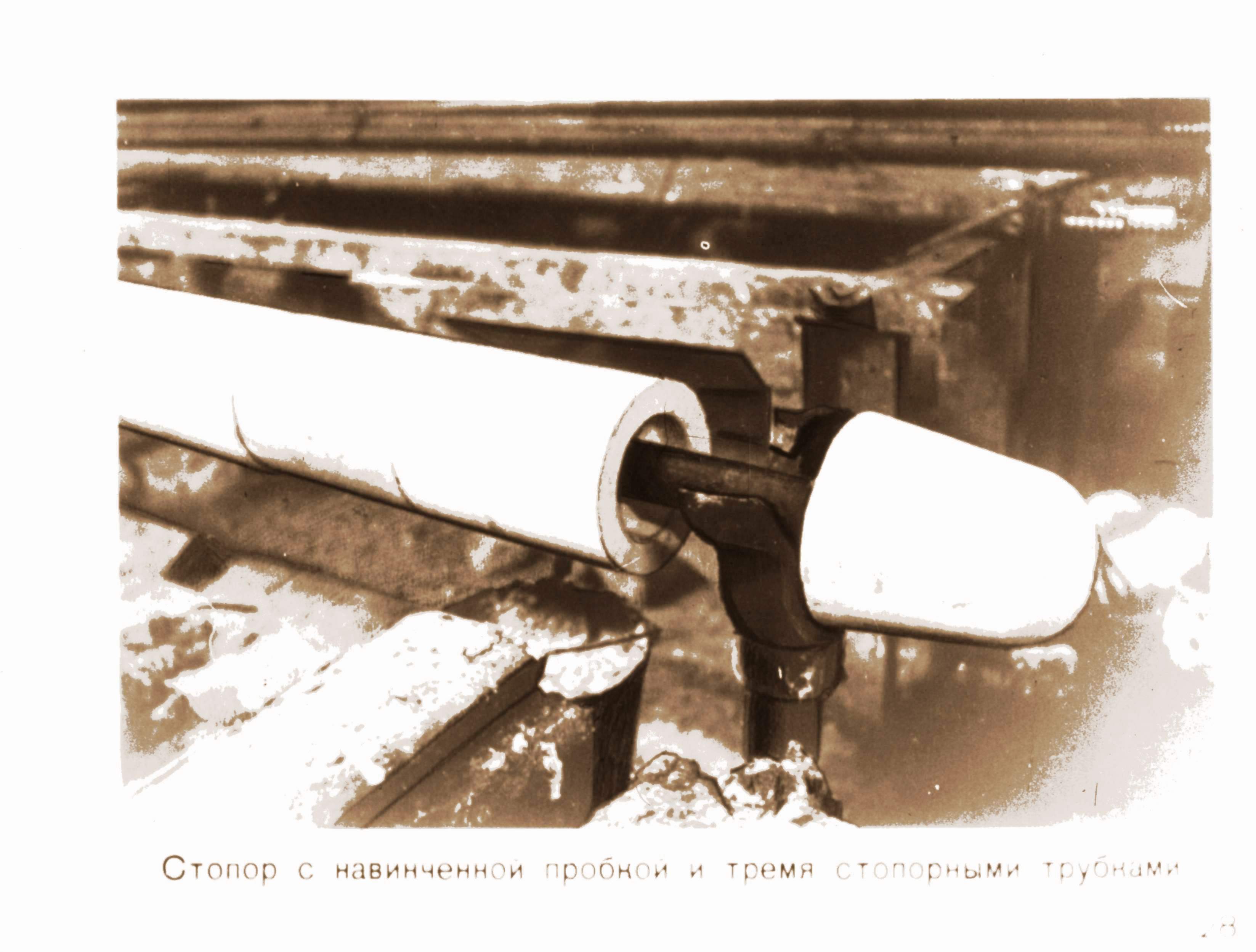 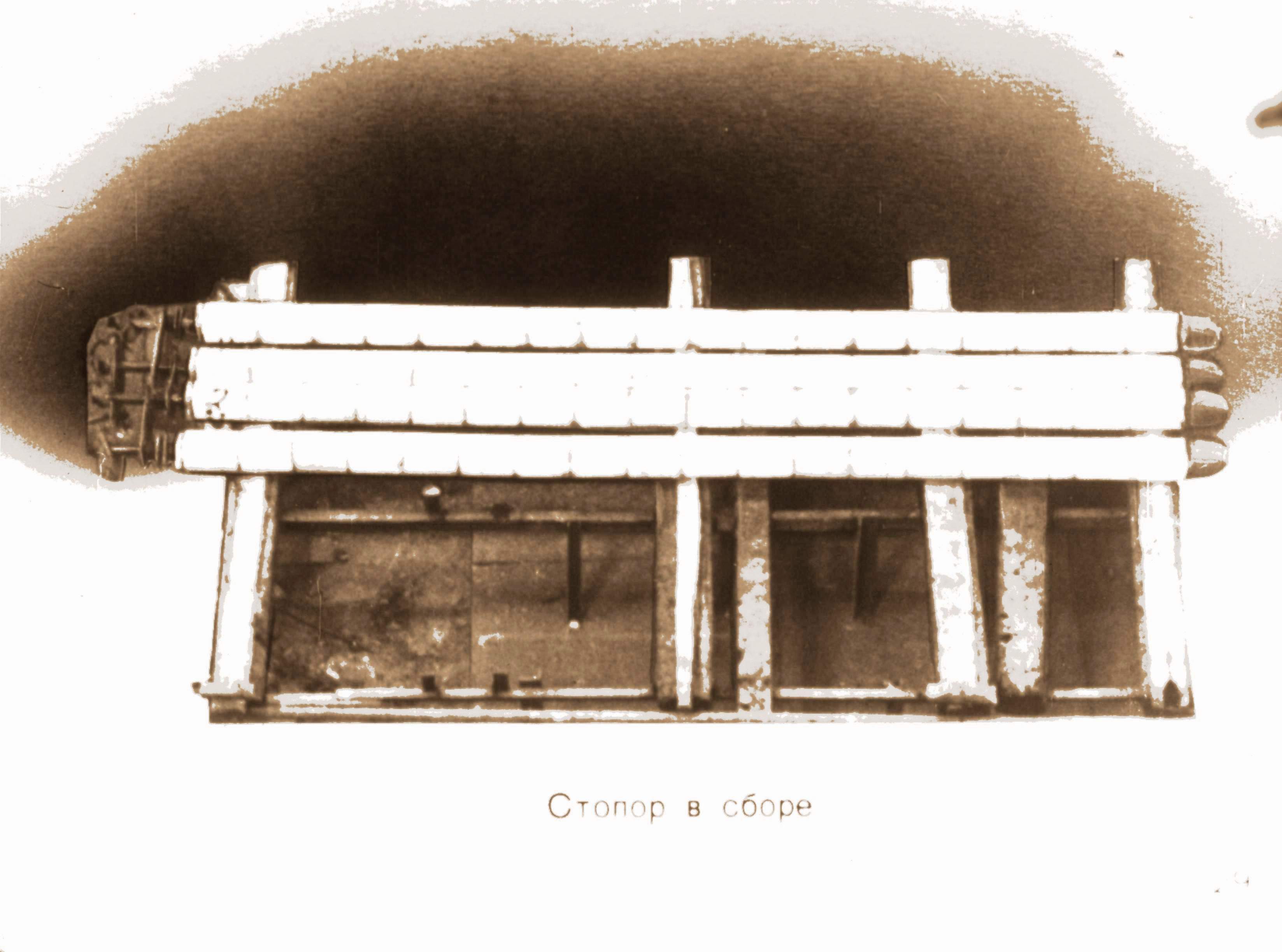 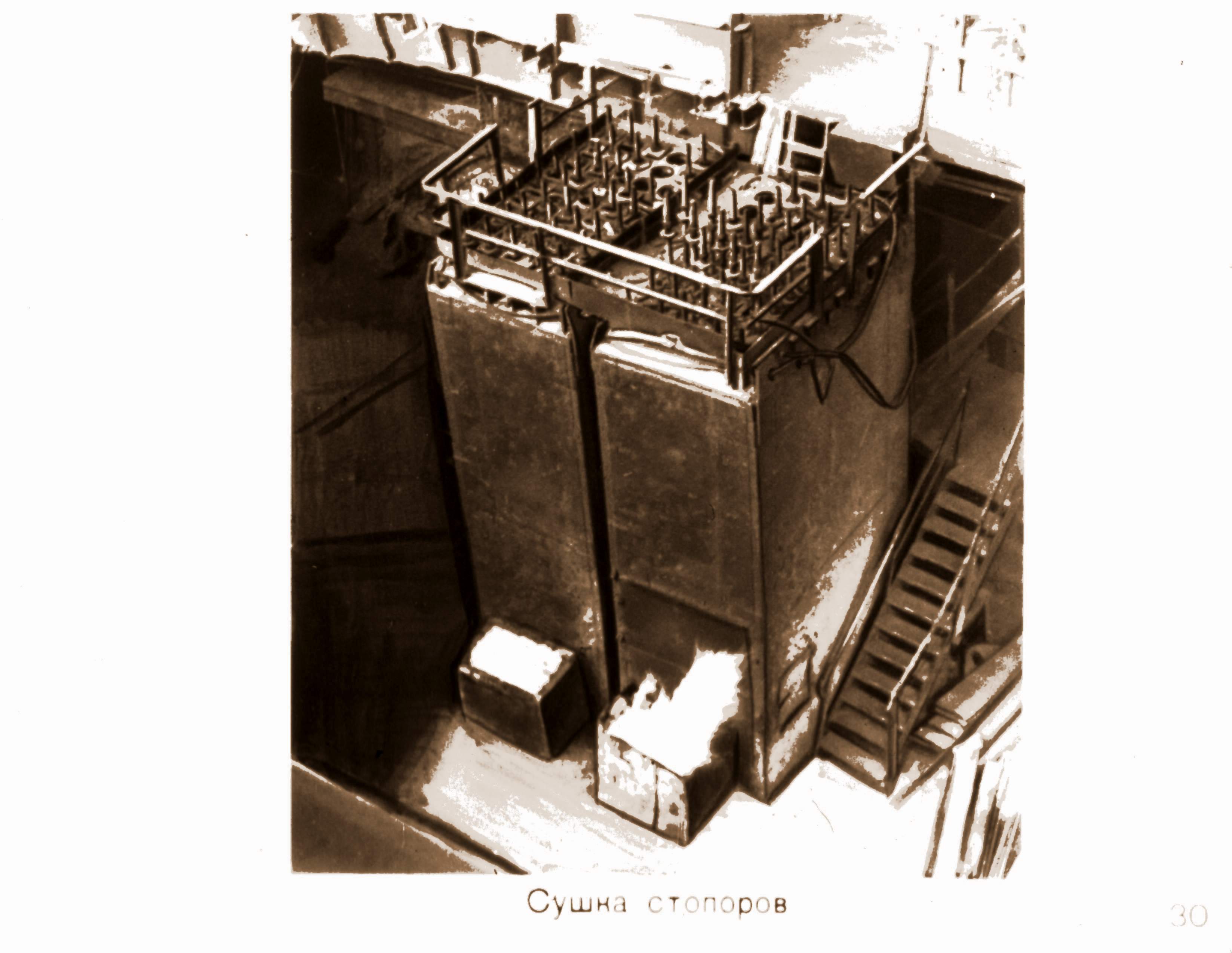 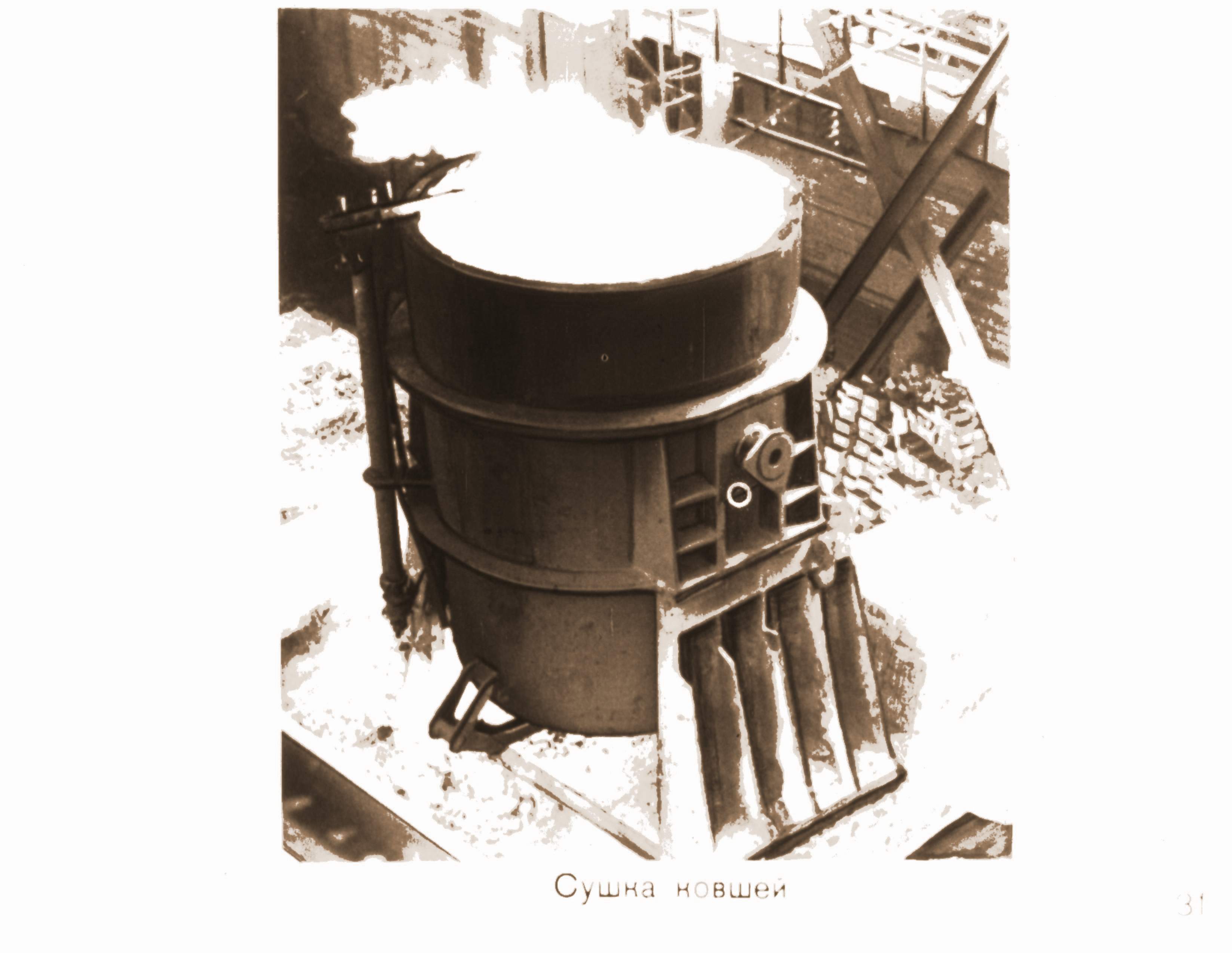 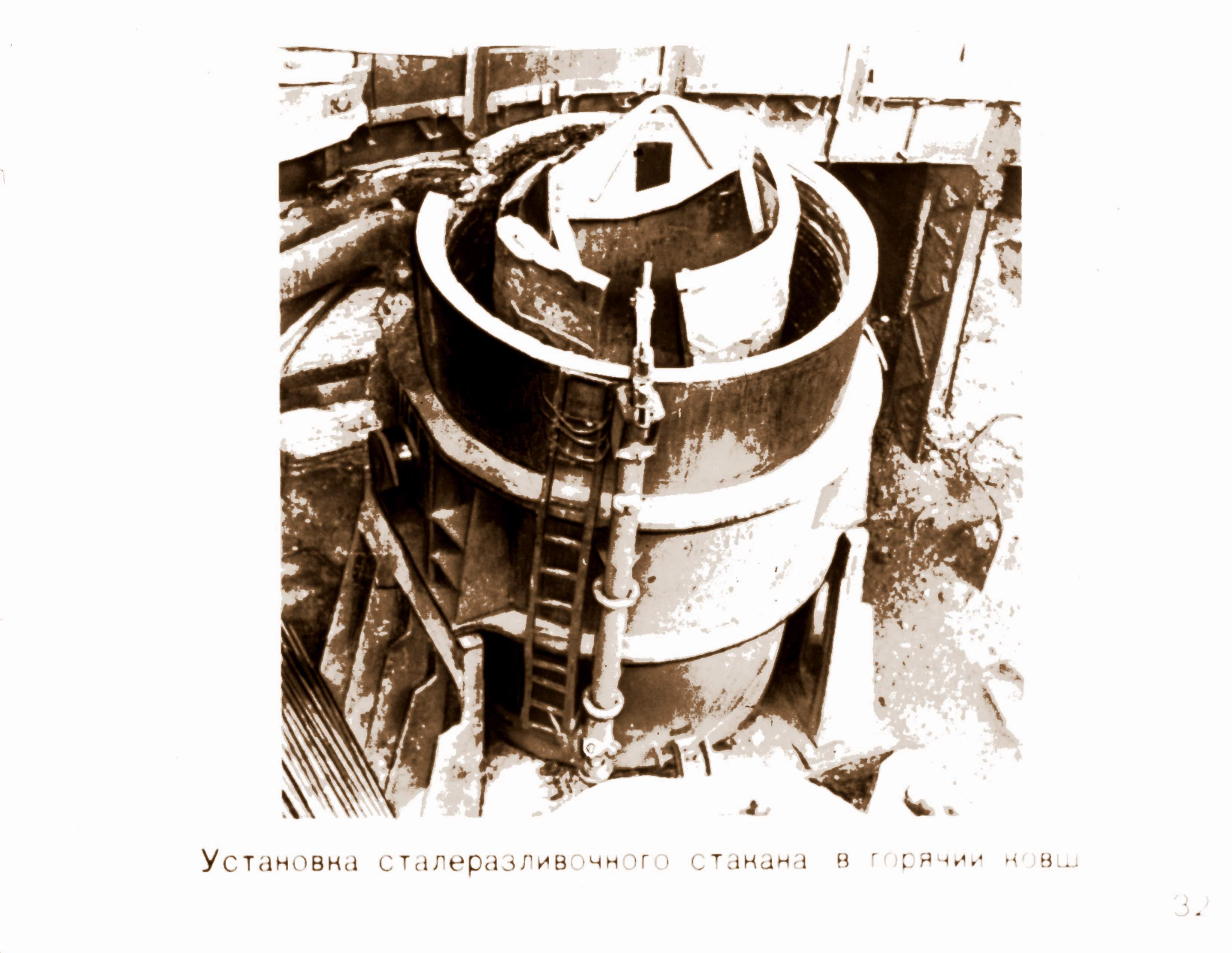 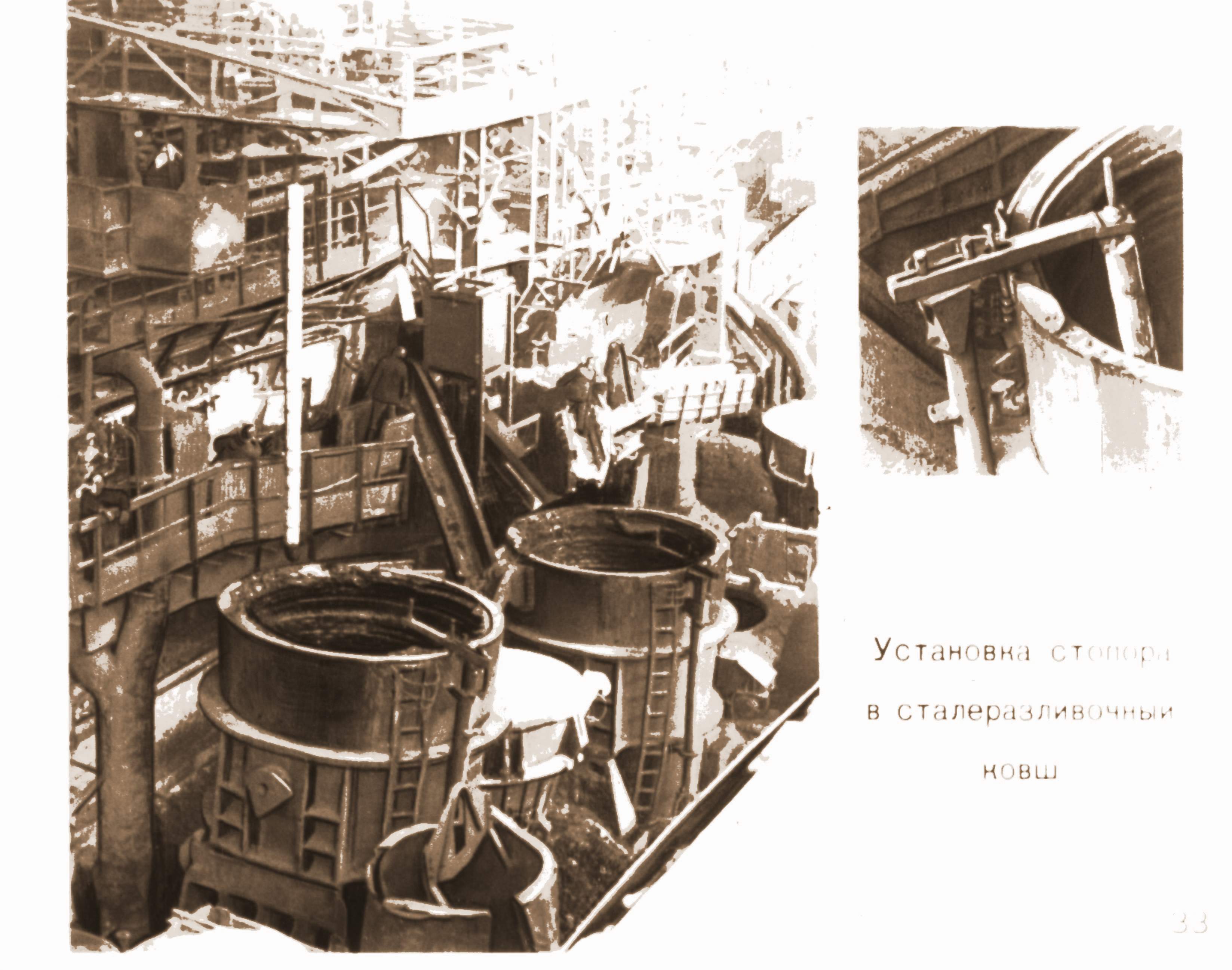 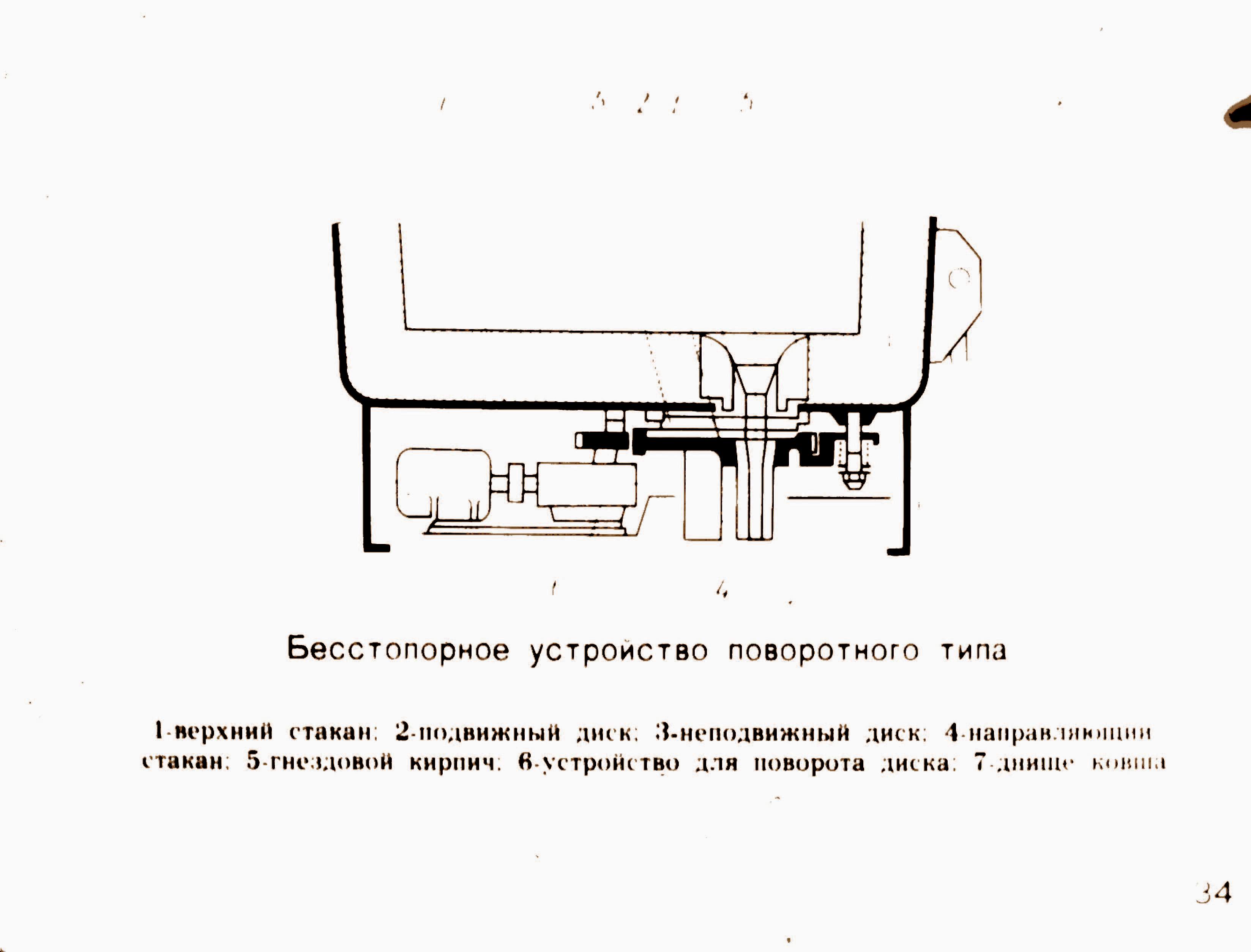 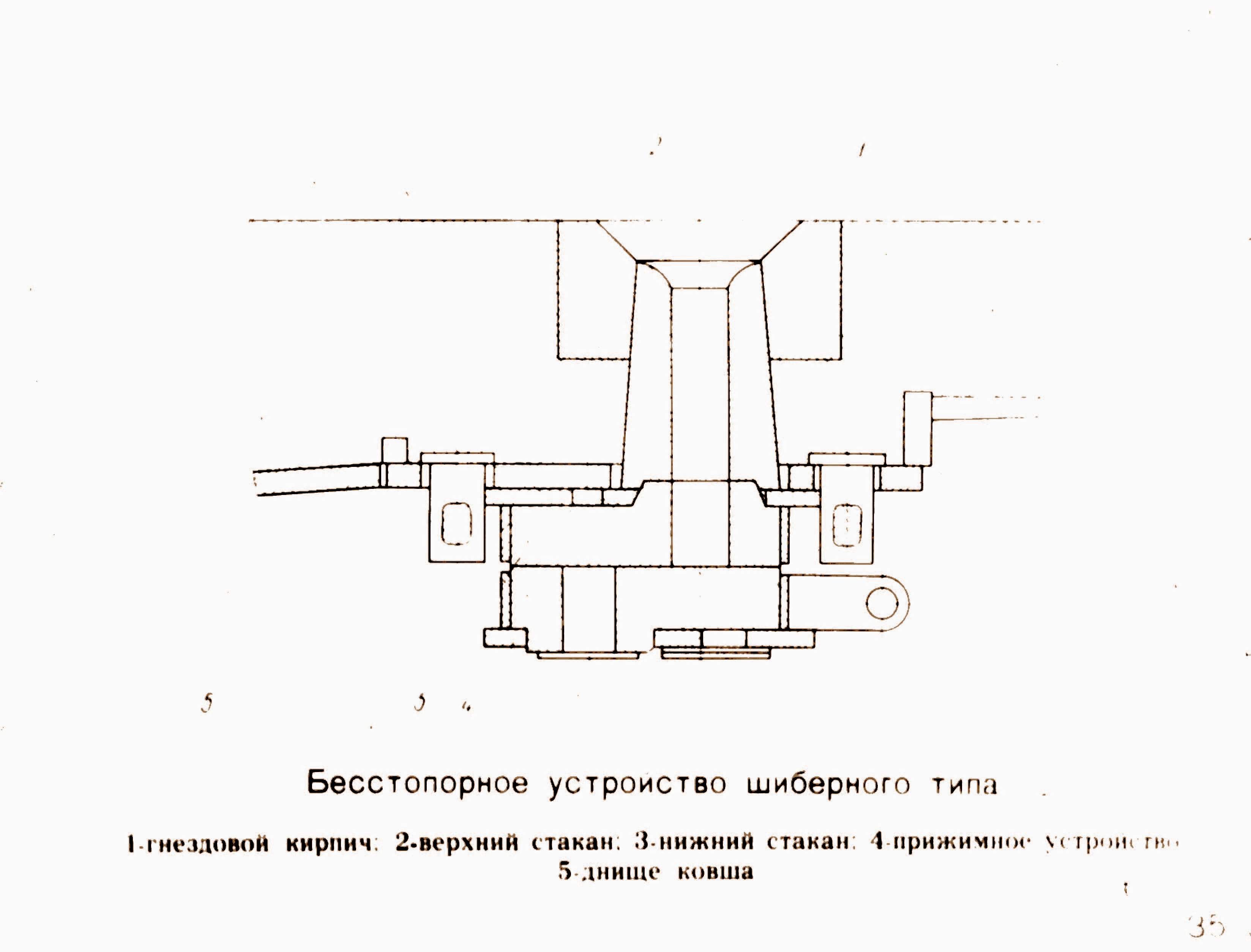 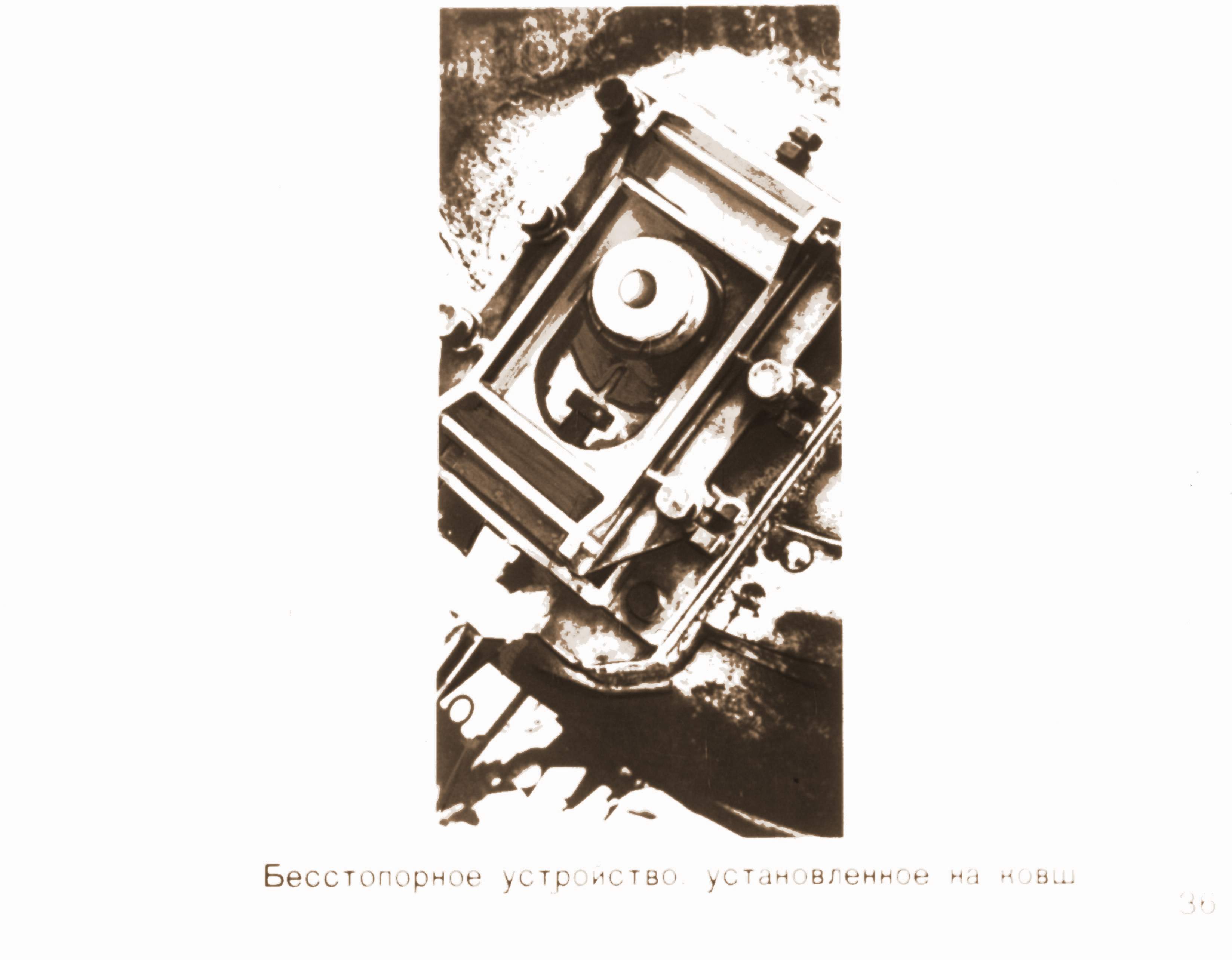 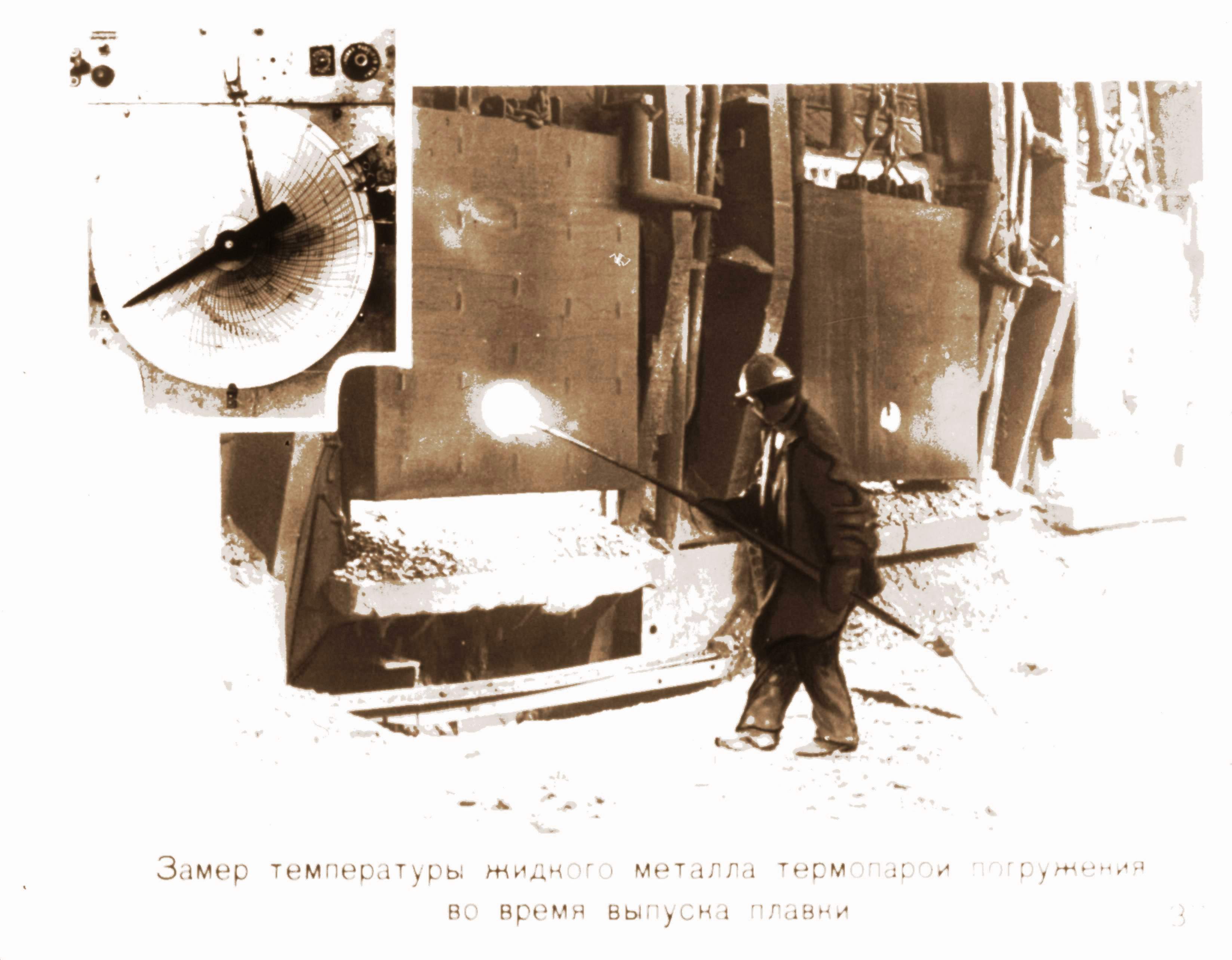 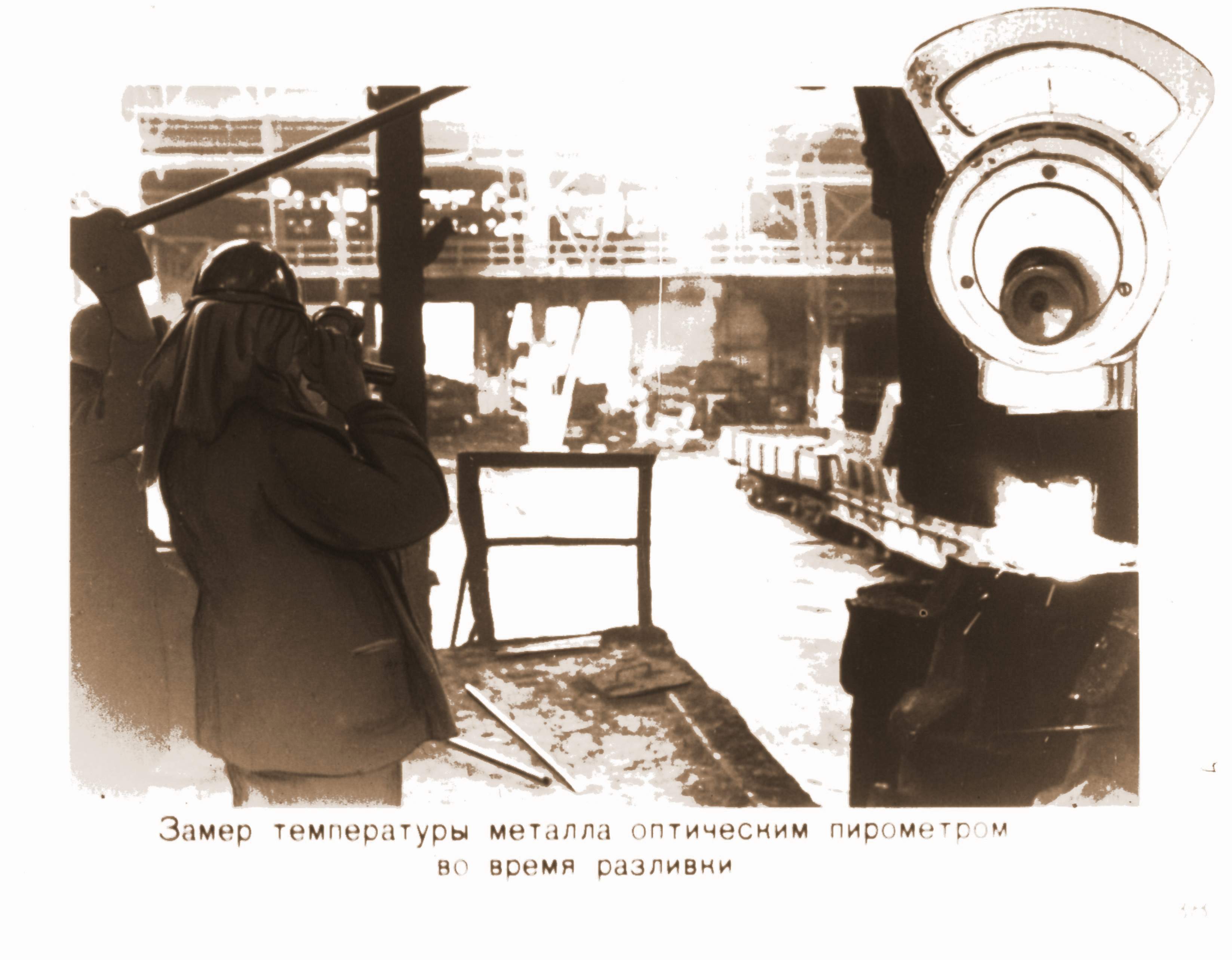 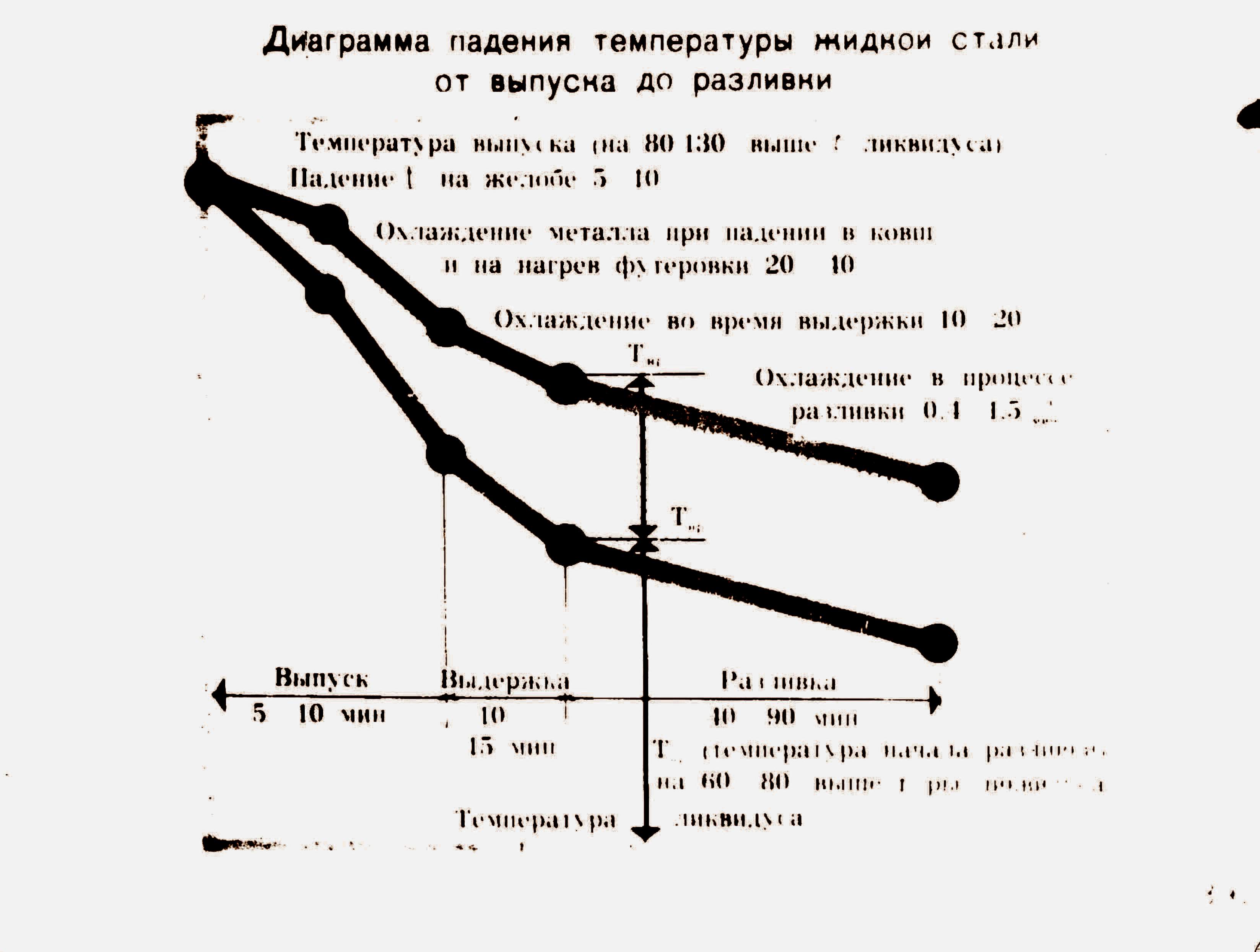 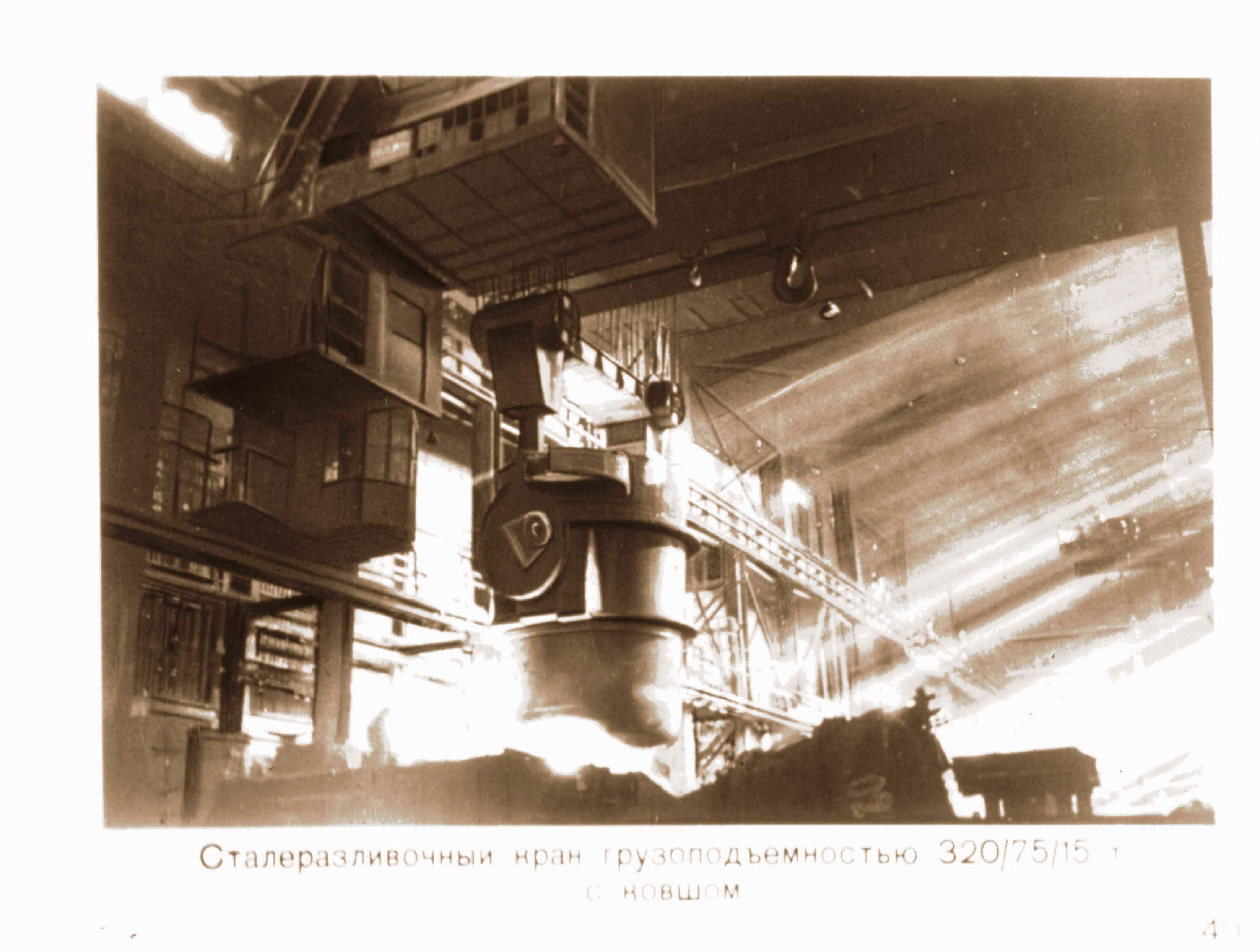